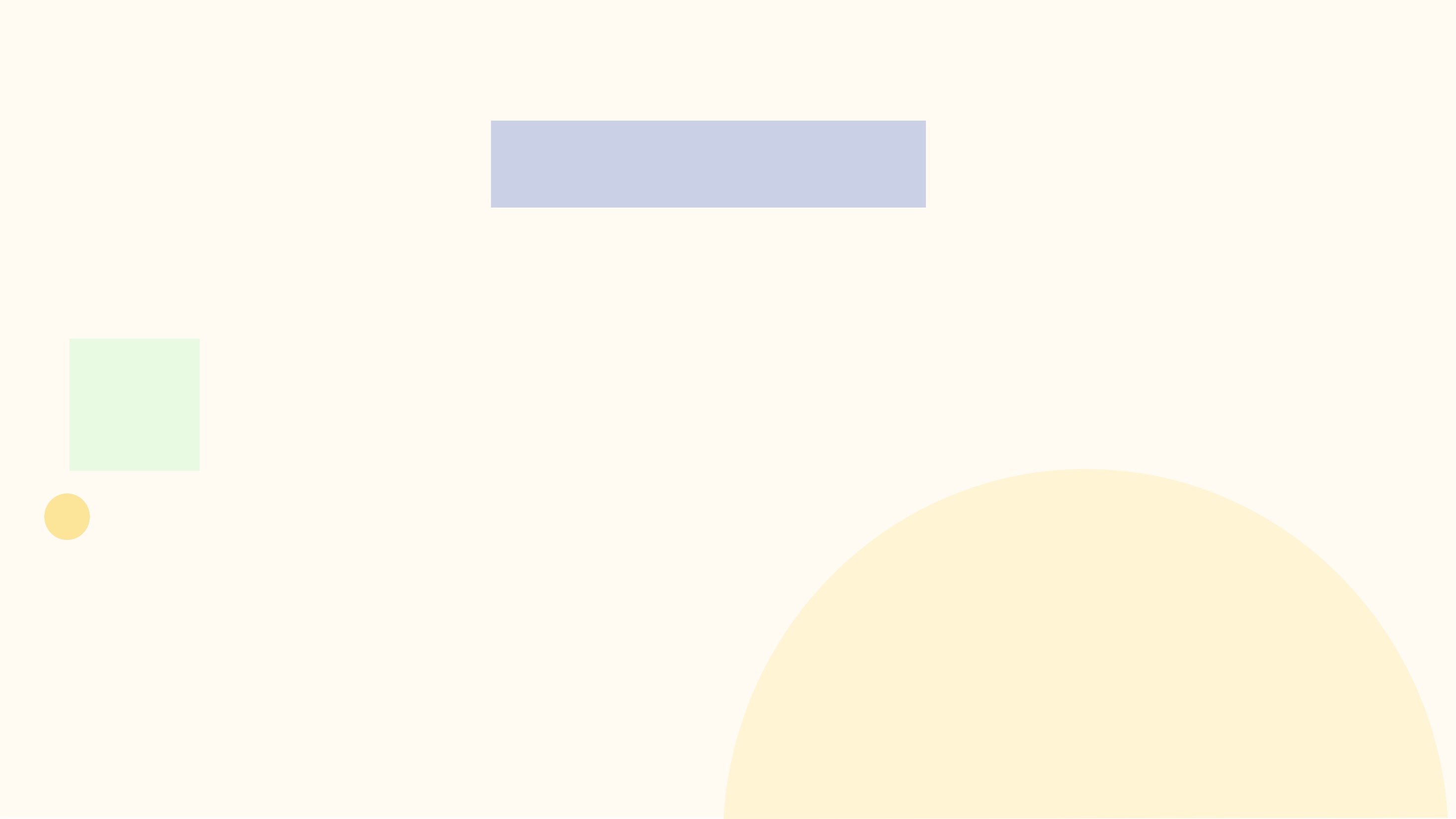 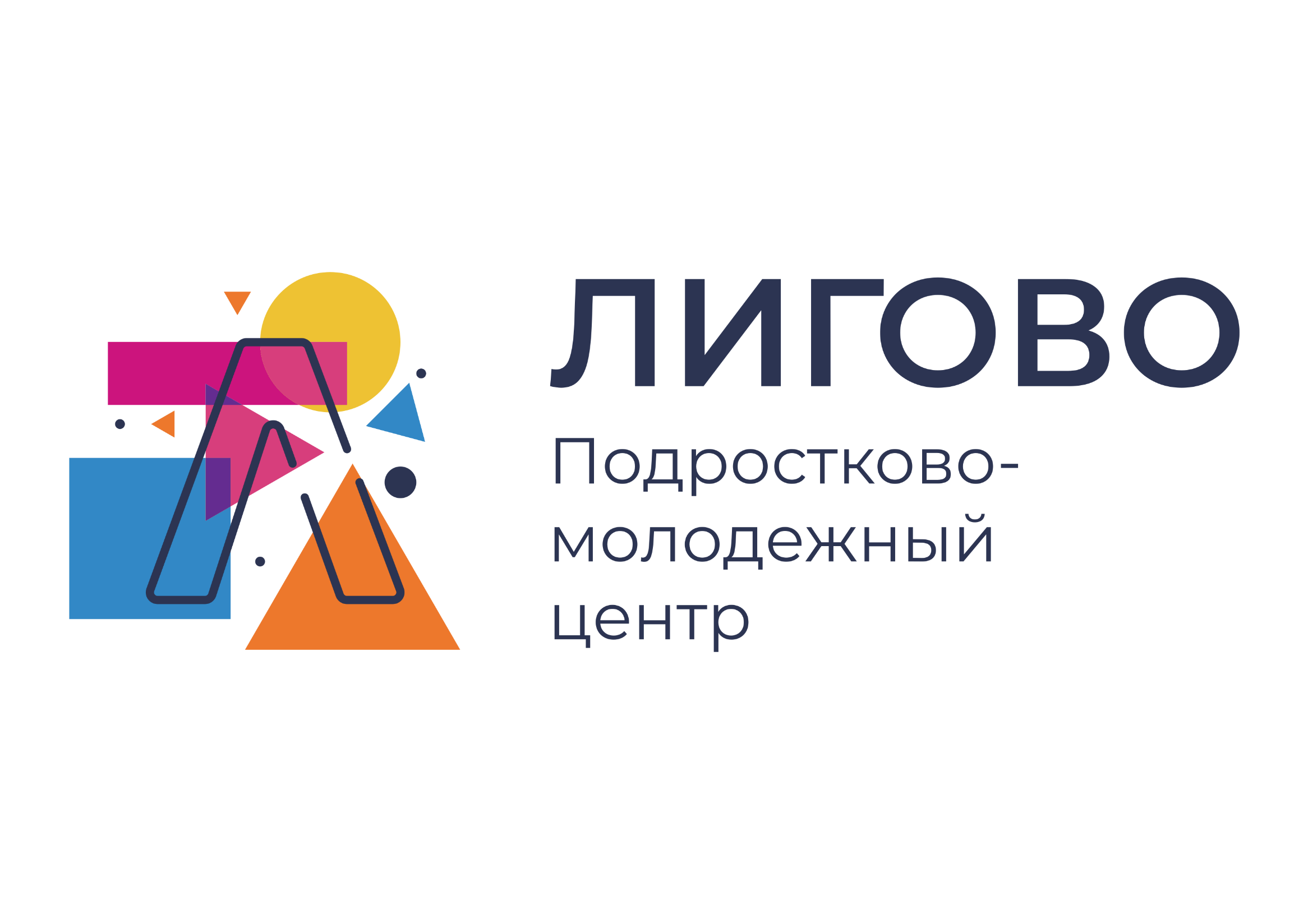 Организация 
добровольческой деятельности 
в подростково-молодёжном центре «ЛИГОВО»
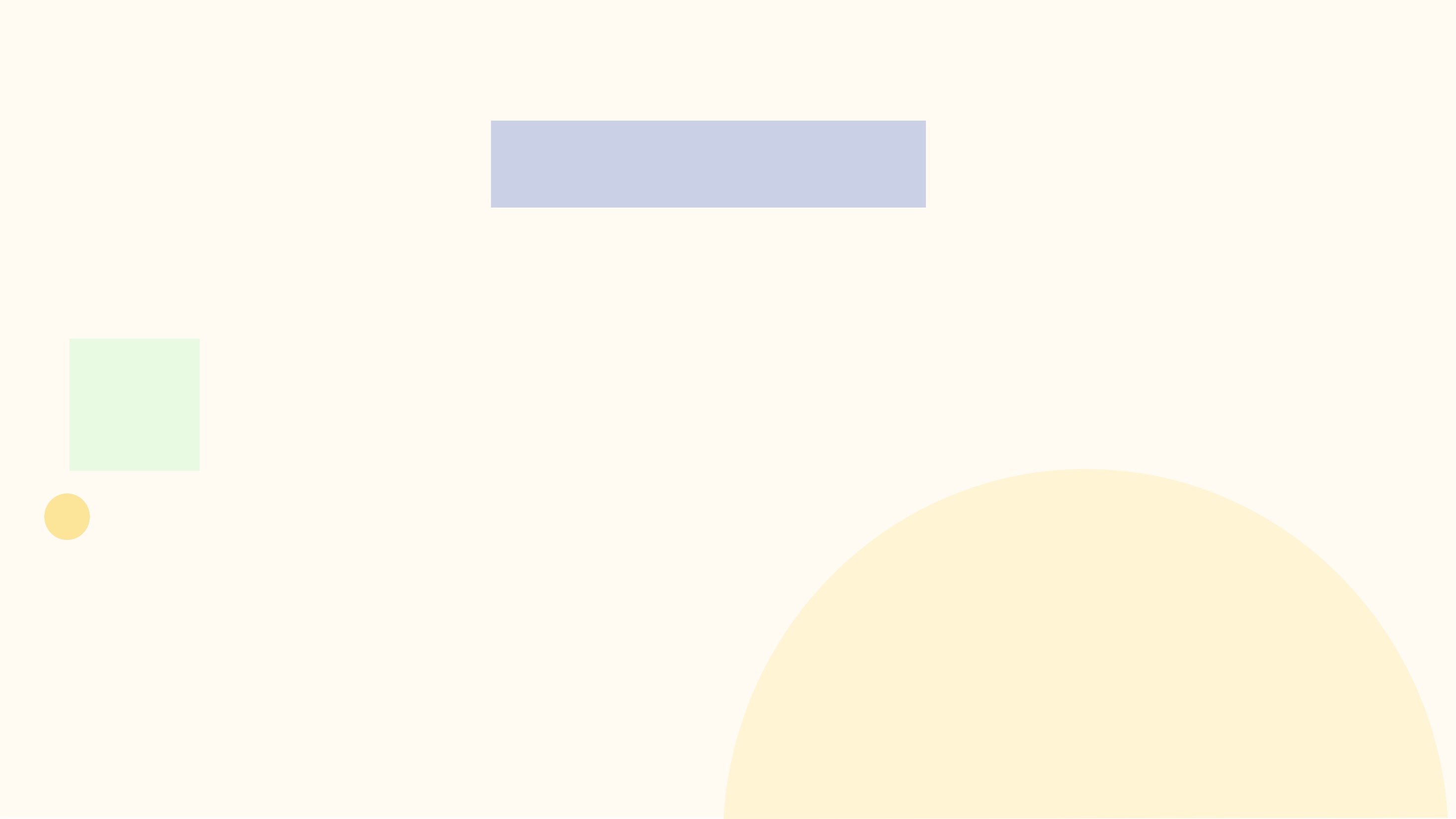 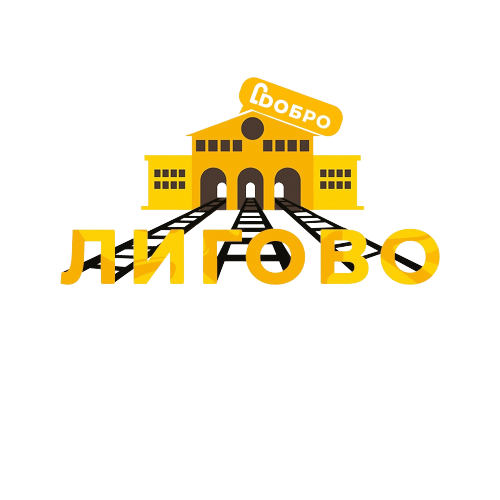 Добровольческий центр «ЛИГОВО»
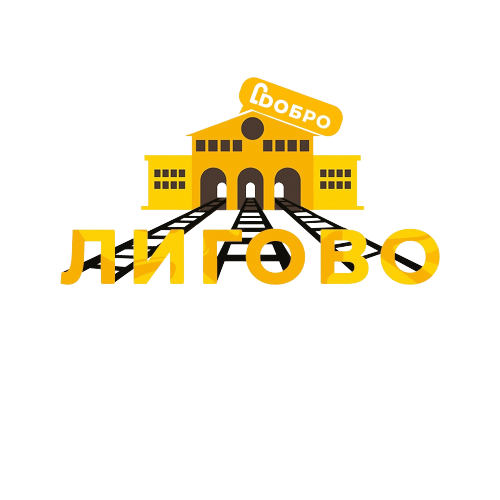 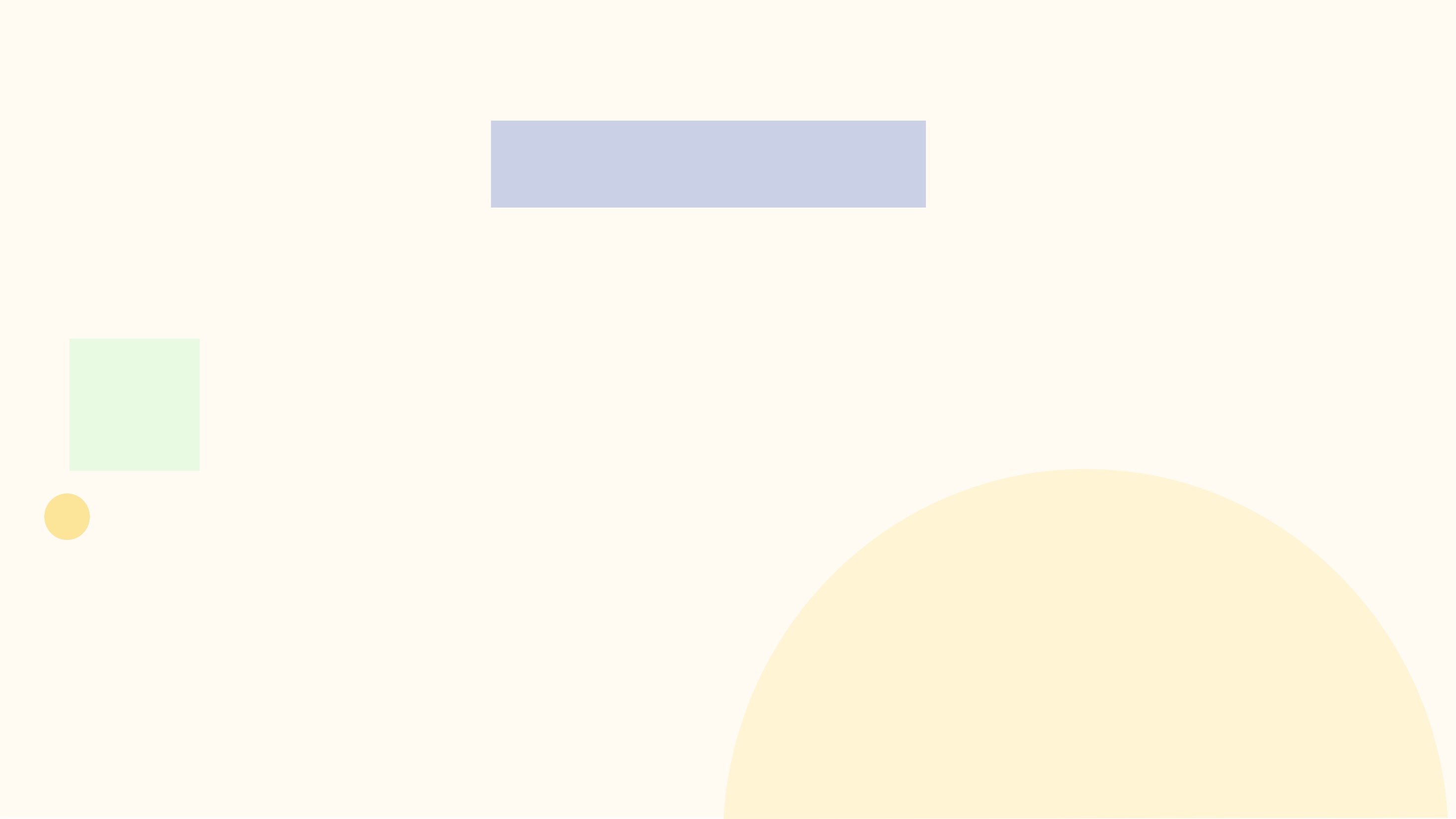 Создан в 2021 году
получил верификацию на единой информационной системе «dobro.ru»

180
добровольцев зарегистрированы на dobro.ru
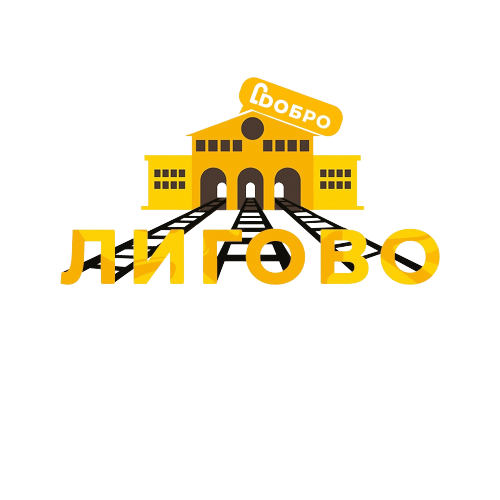 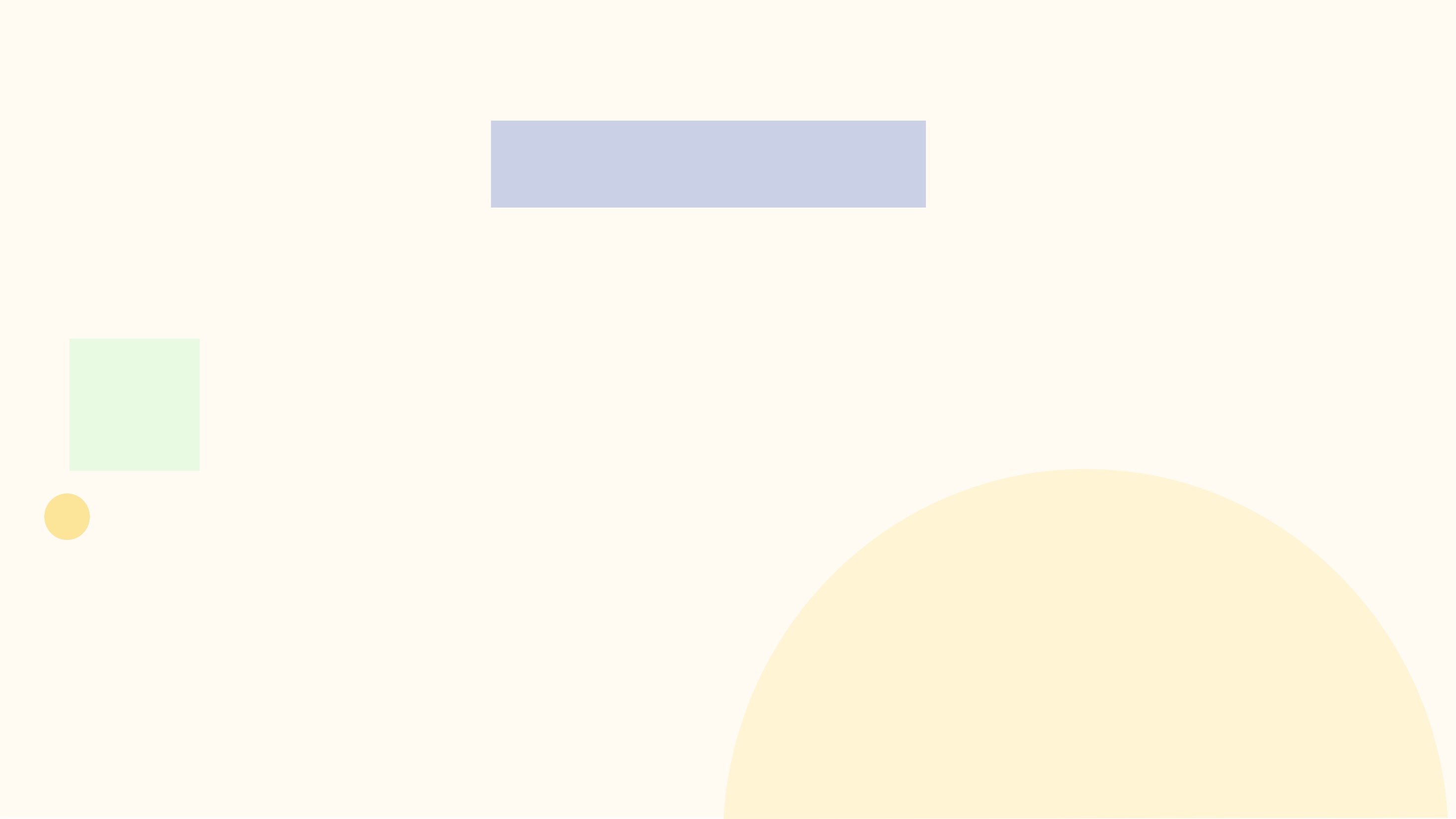 Основная цель
консолидация усилий по организации добровольческой деятельности на территории района и создание условий для ее развития
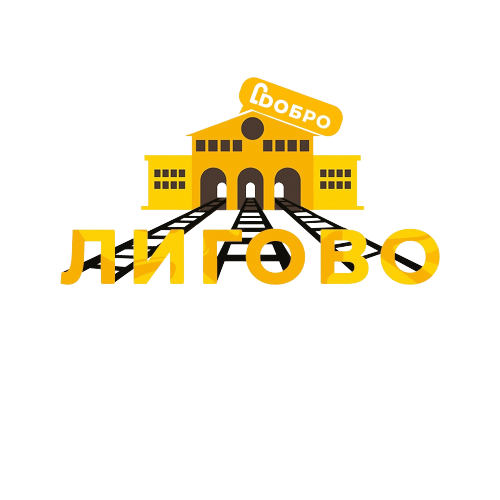 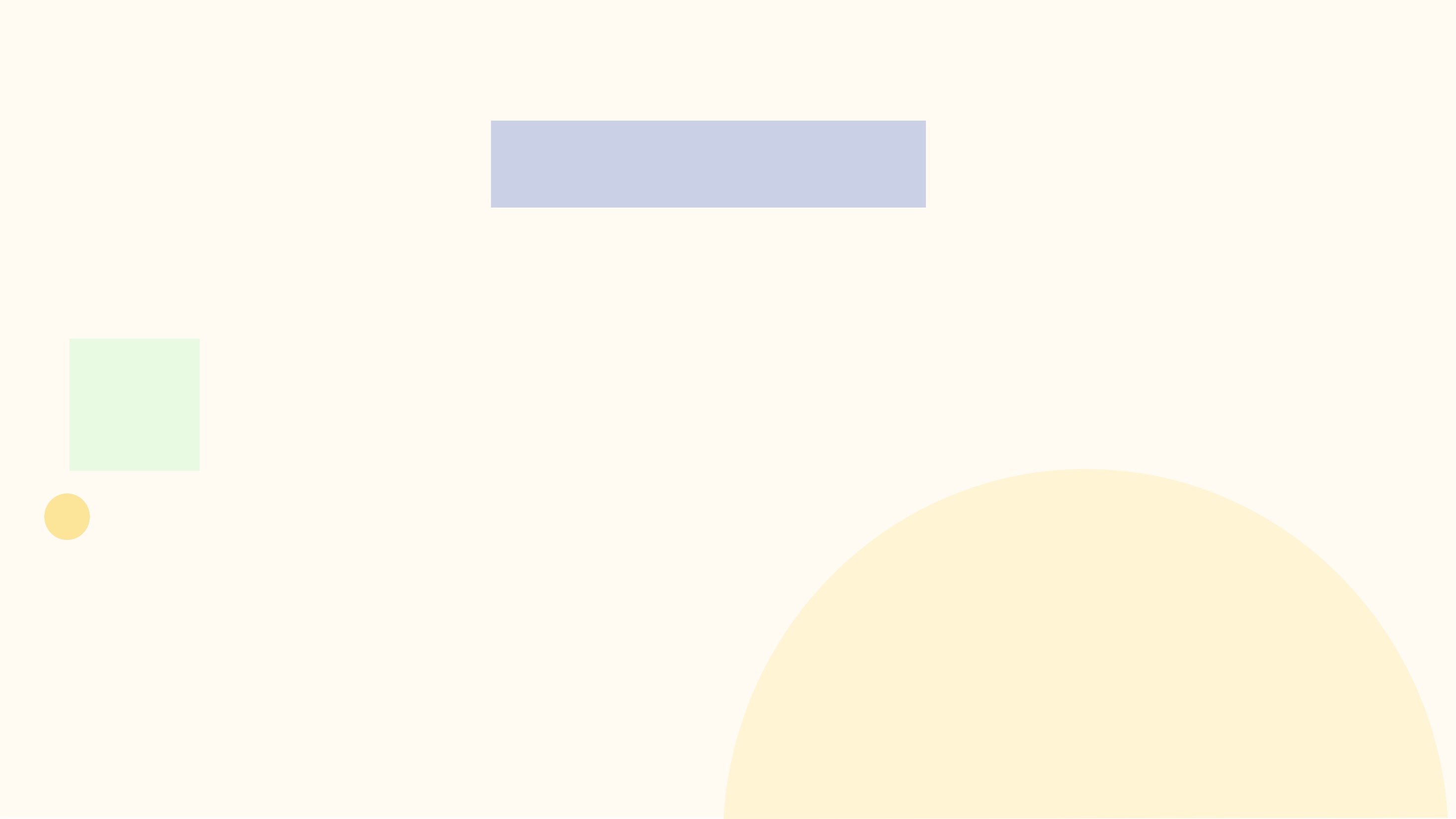 Основные направления:
организация мероприятий и акций
участие в мероприятиях различного масштаба
сбор гуманитарной помощи
помощь другим организациям района
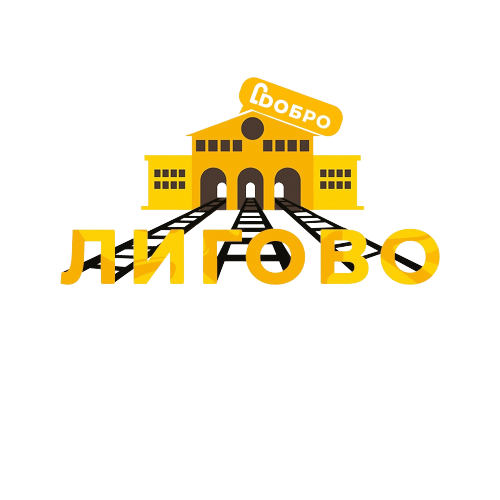 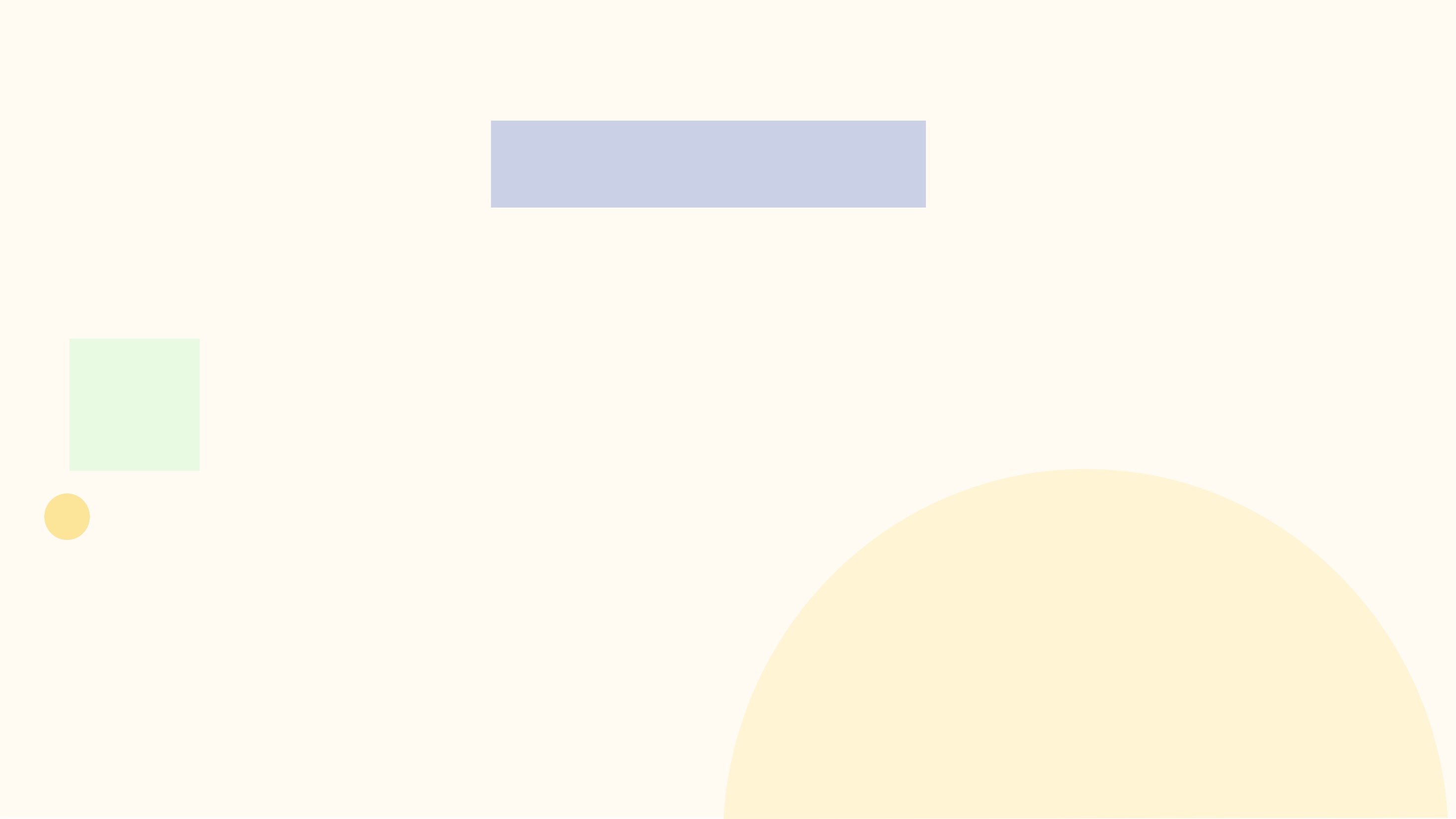 Участники:
воспитанники и сотрудники ПМЦ «Лигово»
неравнодушные жители города и района
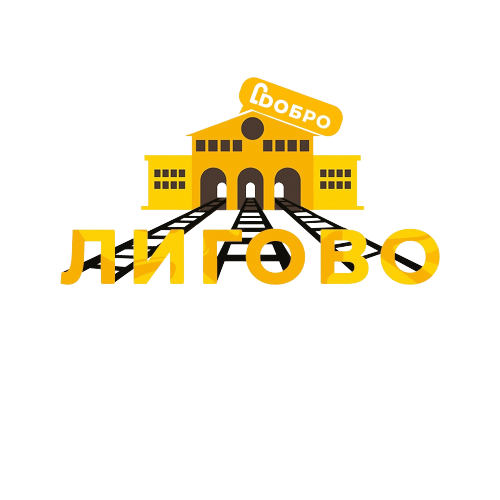 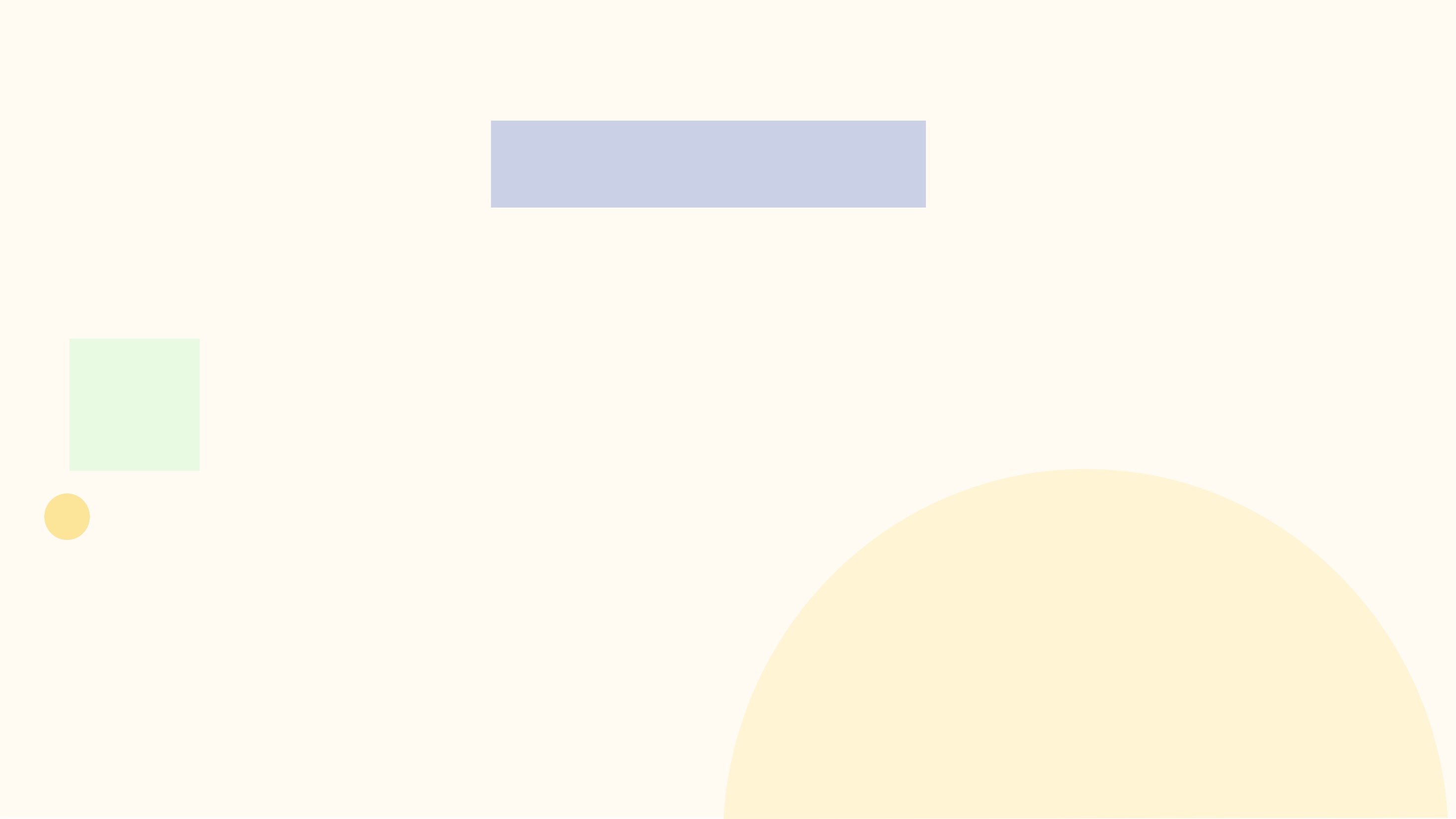 СВО
Эковолонтерство
Патриотическое
Работа в военном комиссариате 
«Письмо солдату»
Изготовление свечей и маскировочных сетей
Участие в организации отправки на СВО
#МЫВМЕСТЕ
Организация церемонии захоронения
Организация субботников
Изготовление скворечников
Сбор корма для приюта для животных («Полянка», «Преданное сердце»)
«Крышечки доброты»
«Чистый город»
Поисковые отряды
Уход за памятниками/монументами и табличками на домах
Участие в торжественно-траурных церемониях
Изготовление макетов памятников (грант)
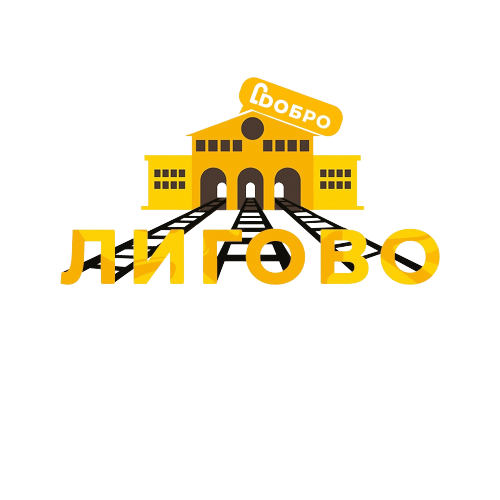 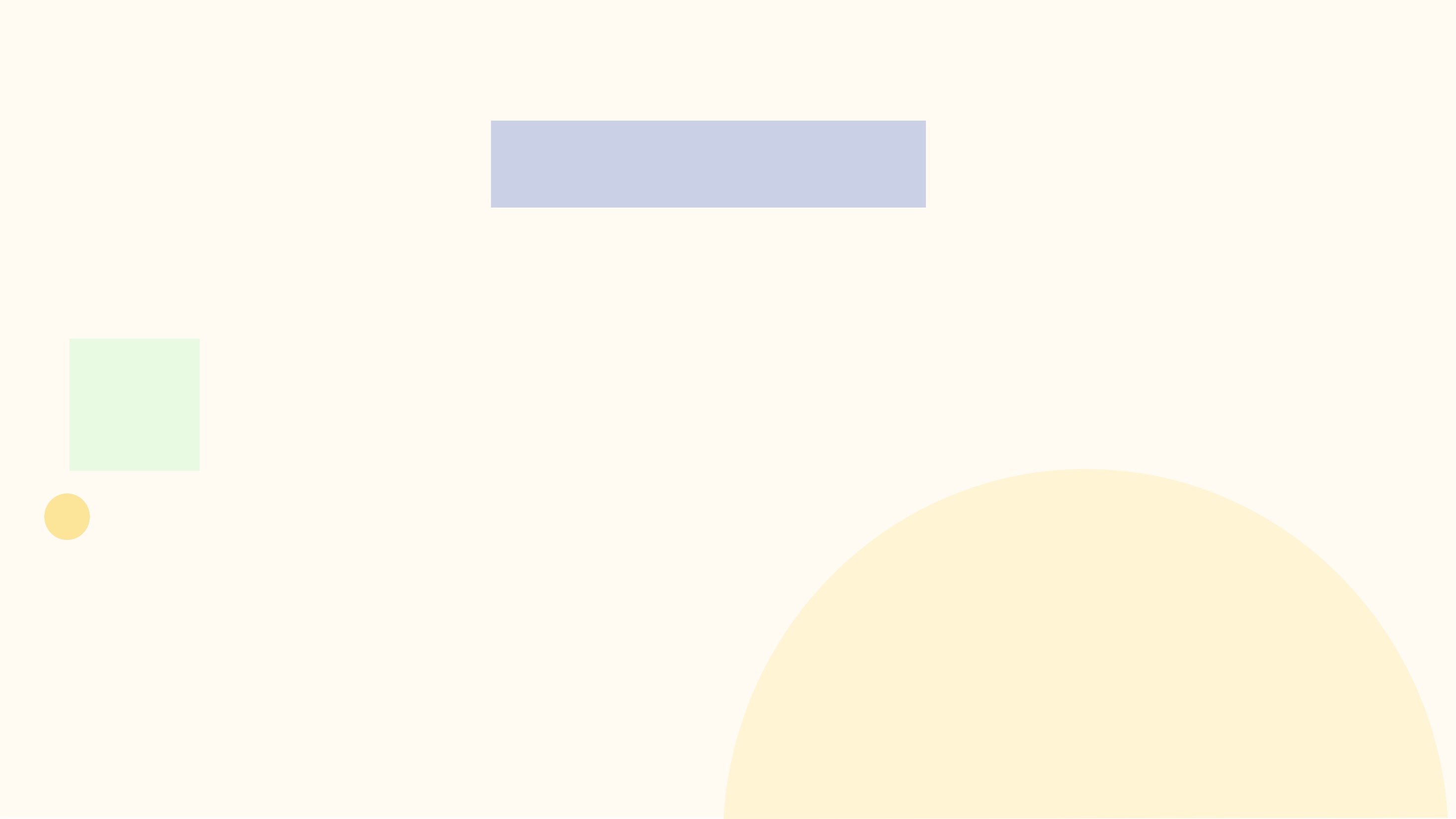 Профилактика
Проекты
Участие в федеральных мероприятиях
«Синяя птица» (закраска незаконной рекламы)
«Стоп ВИЧ/СПИД
«Уличный патруль» (удаление незаконной рекламы с уличных столбов)
Транспортная реформа
«Формирование комфортной городской среды»
Форум «Мы вместе»
«День донора в «Лигово»
«Таврида – арт»
«Поезд Победы»
«Волонтеры Победы»
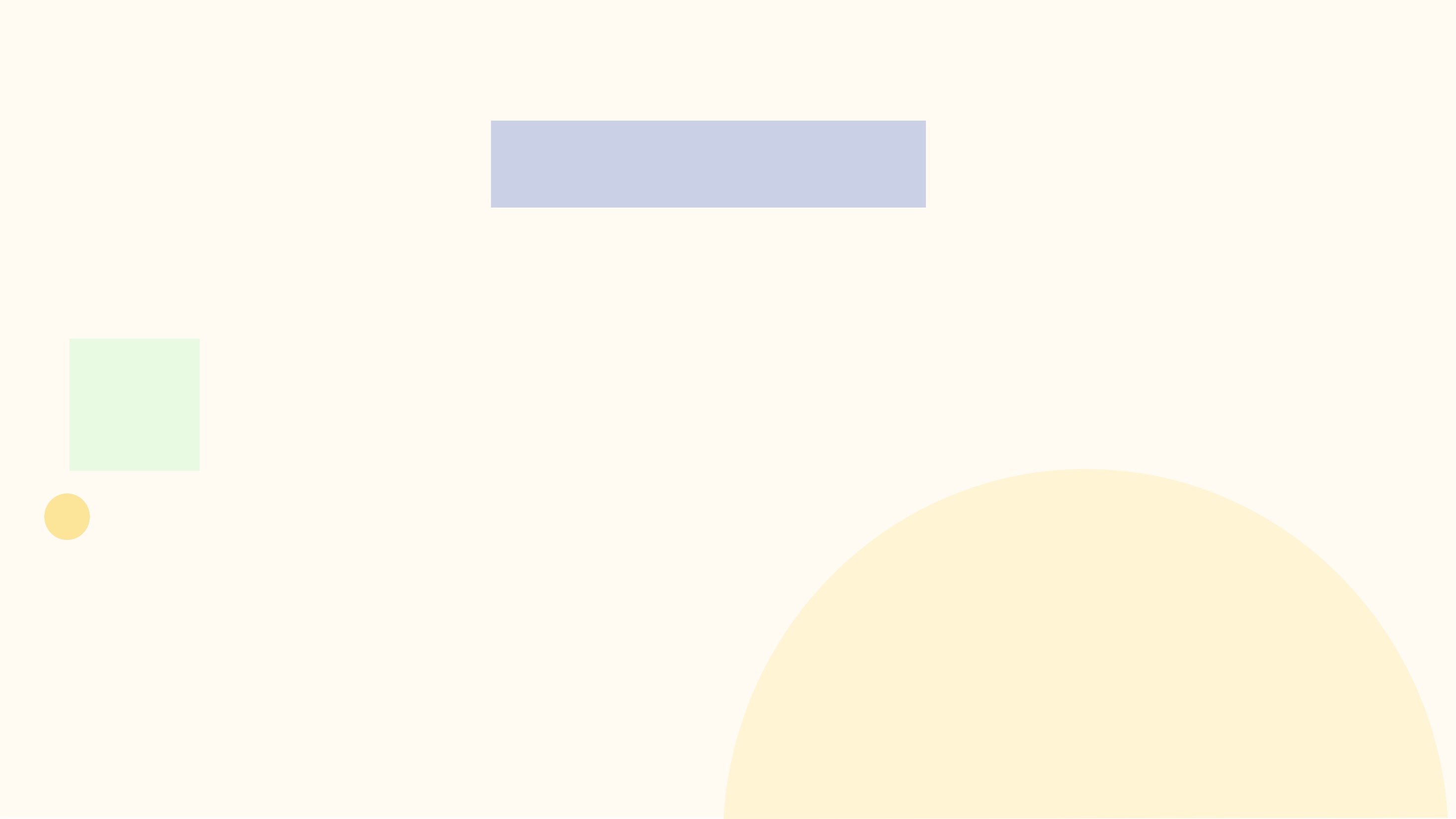 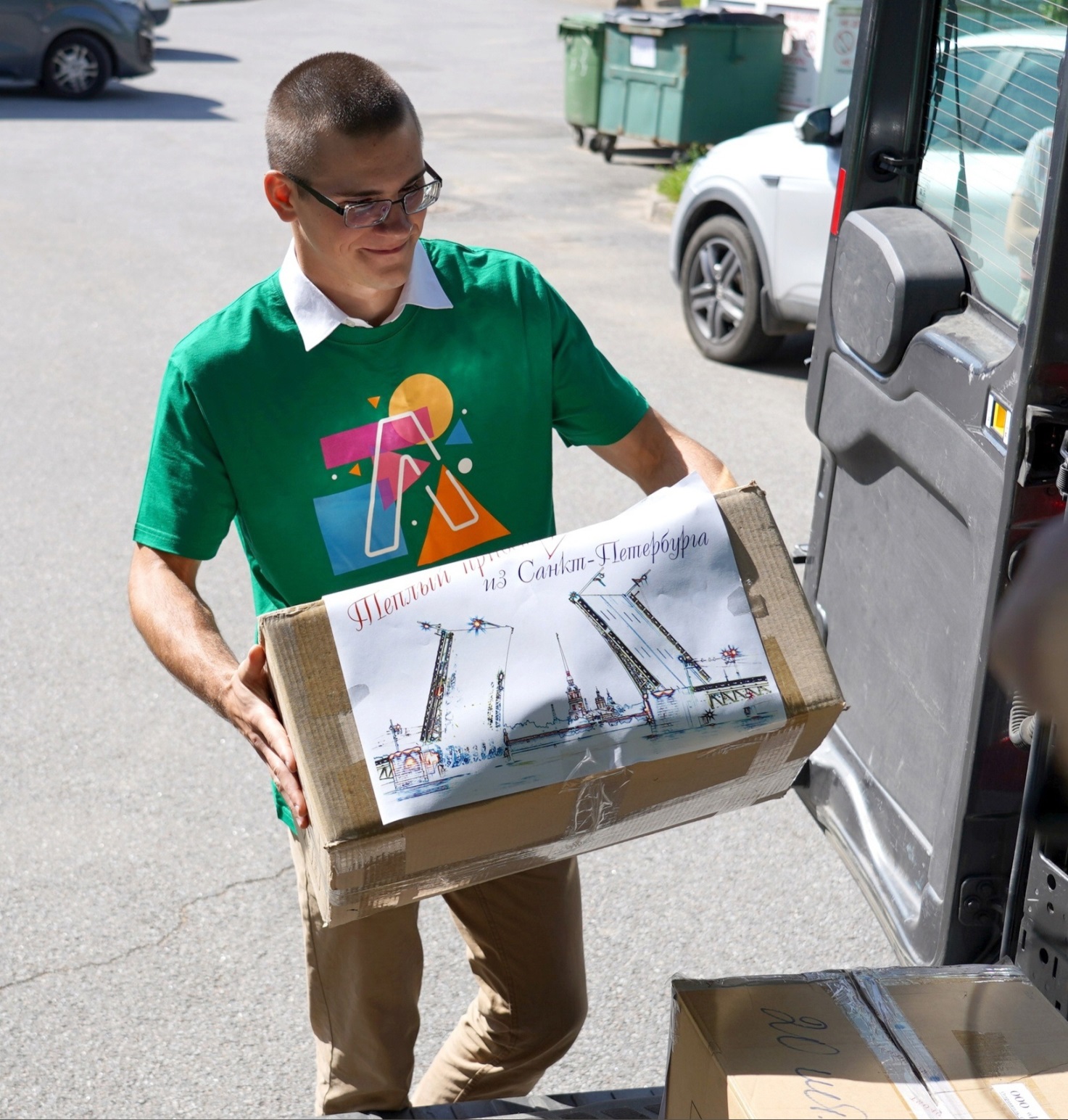 2022 г.
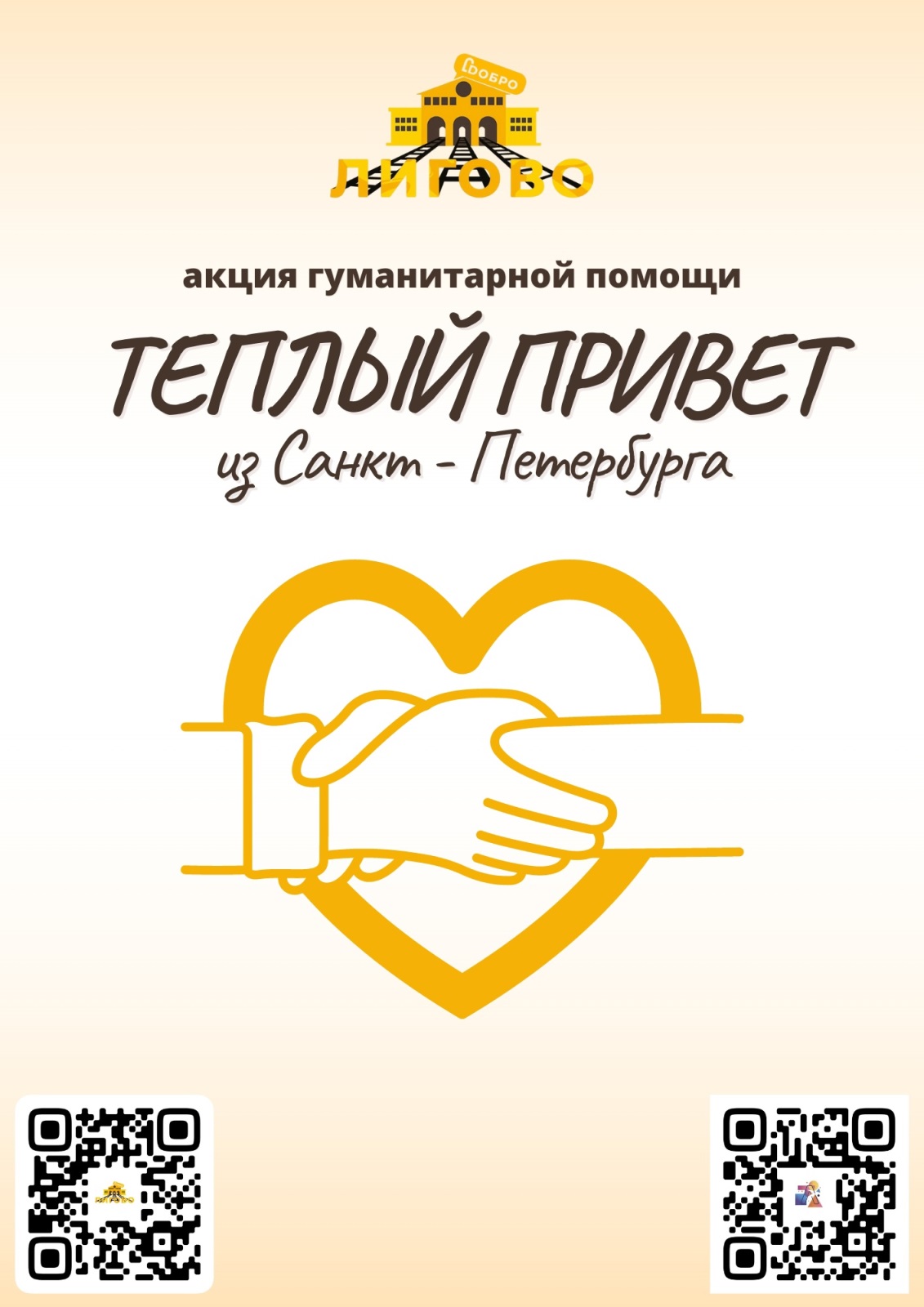 2023 г.
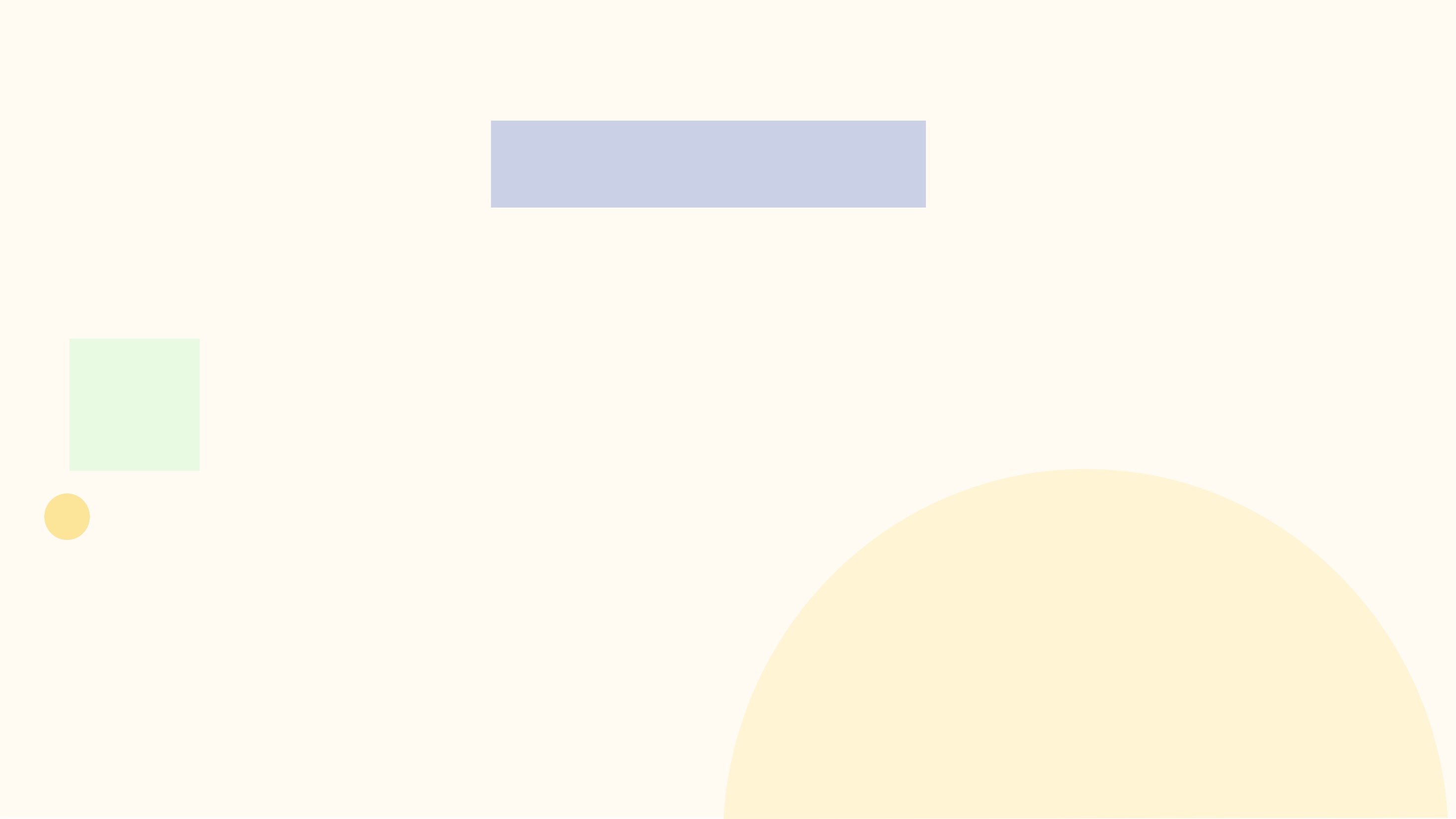 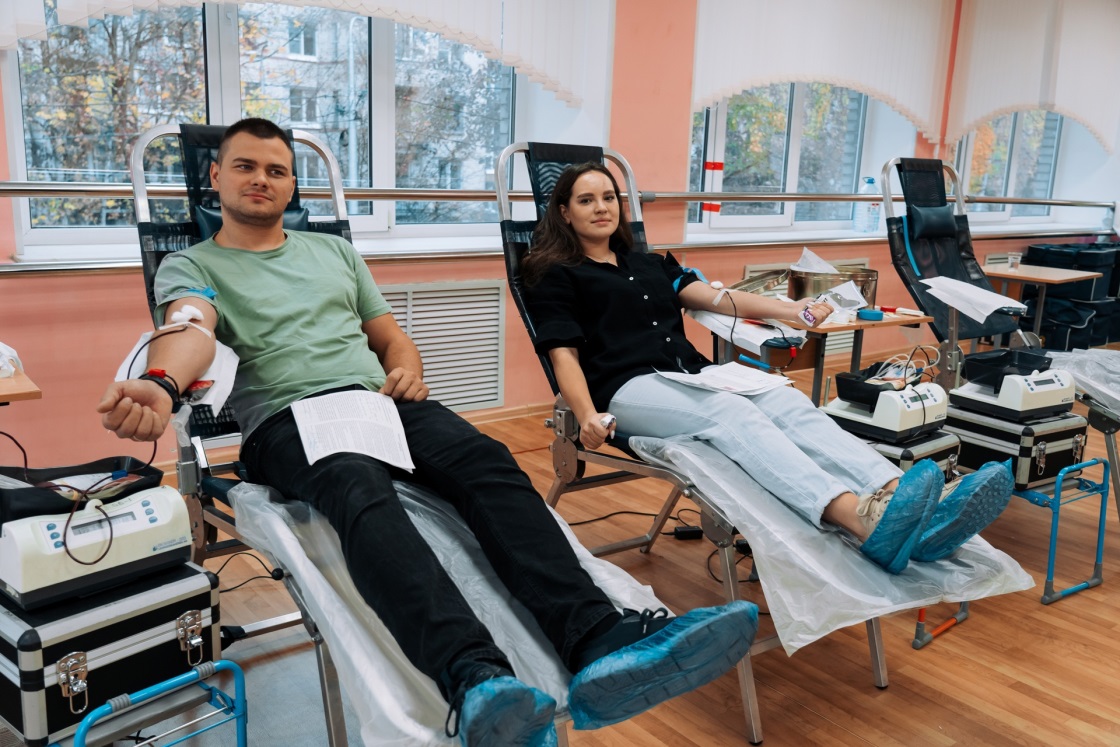 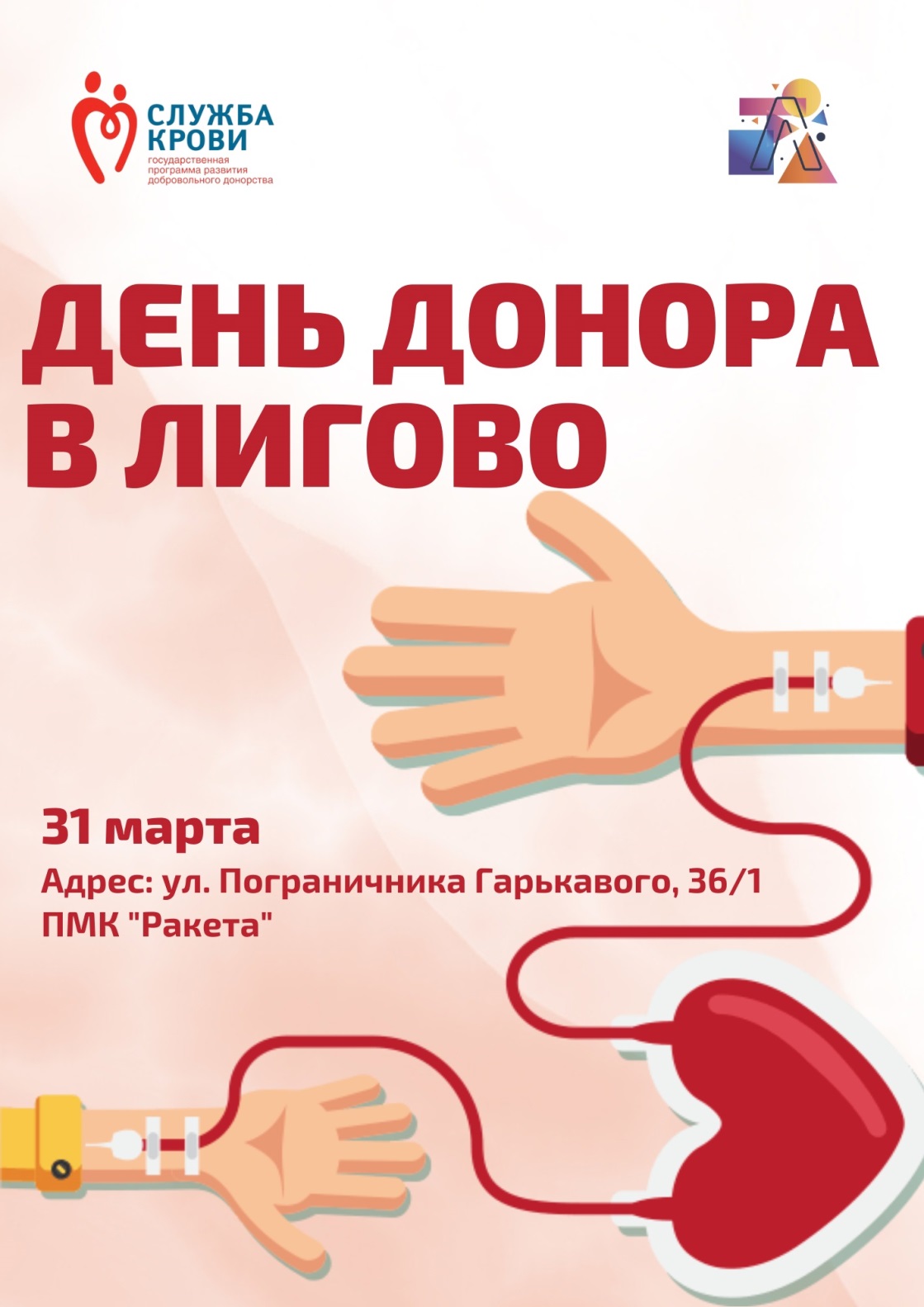 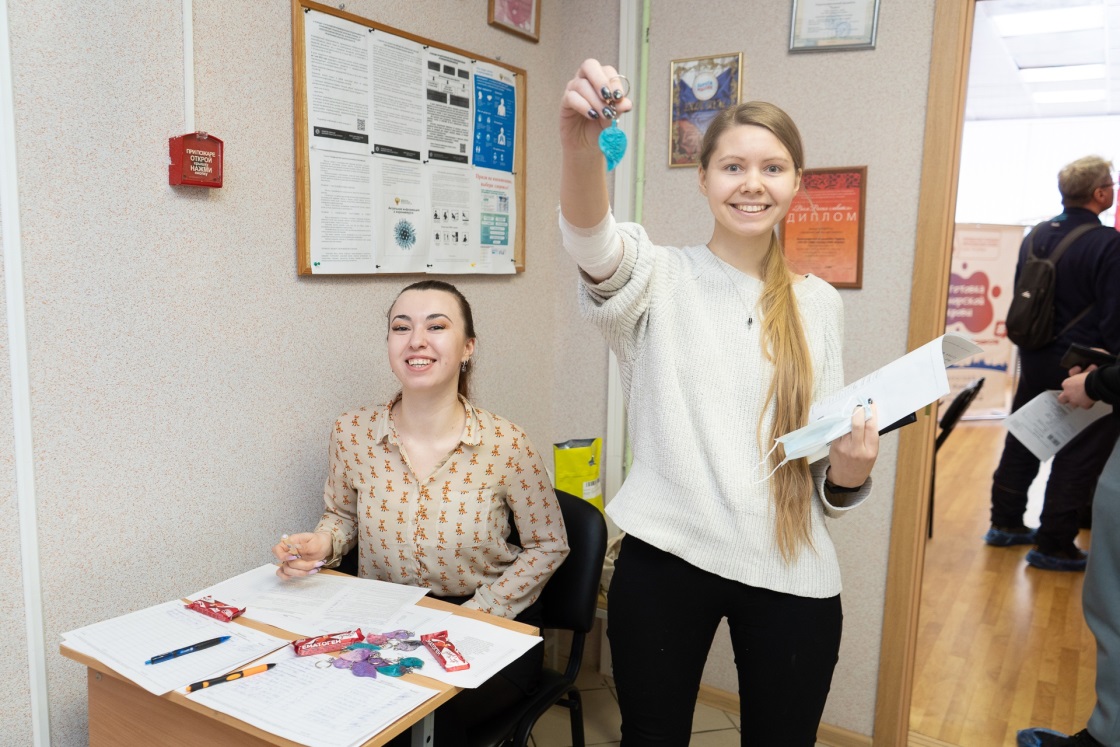 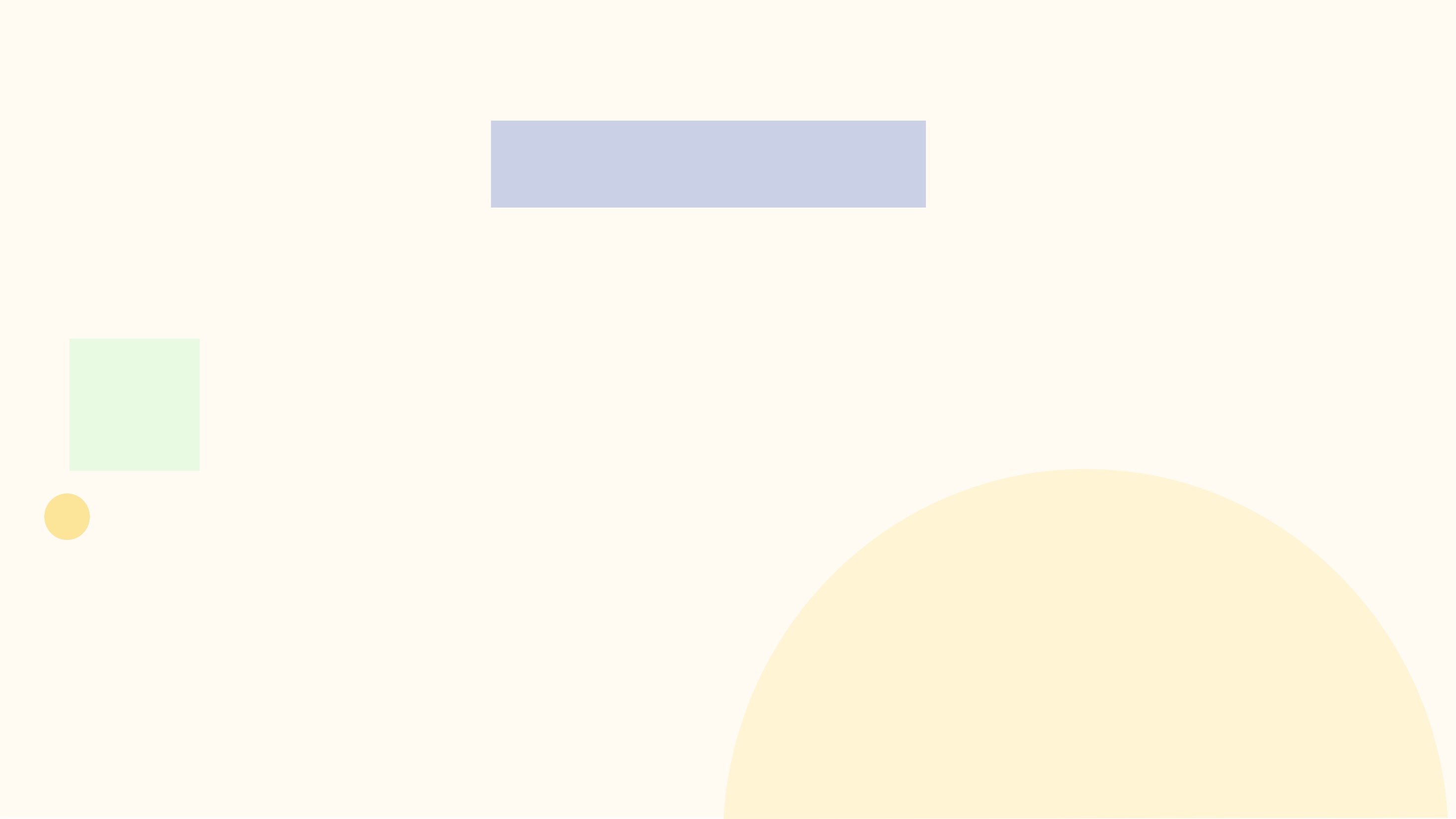 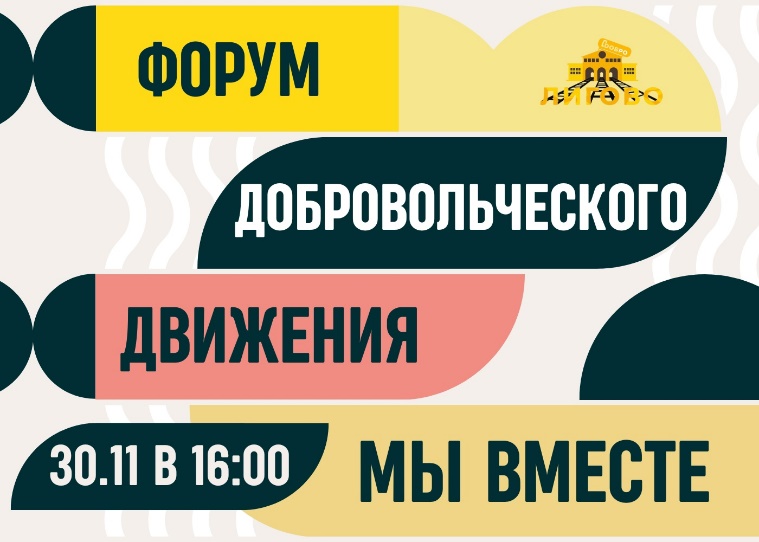 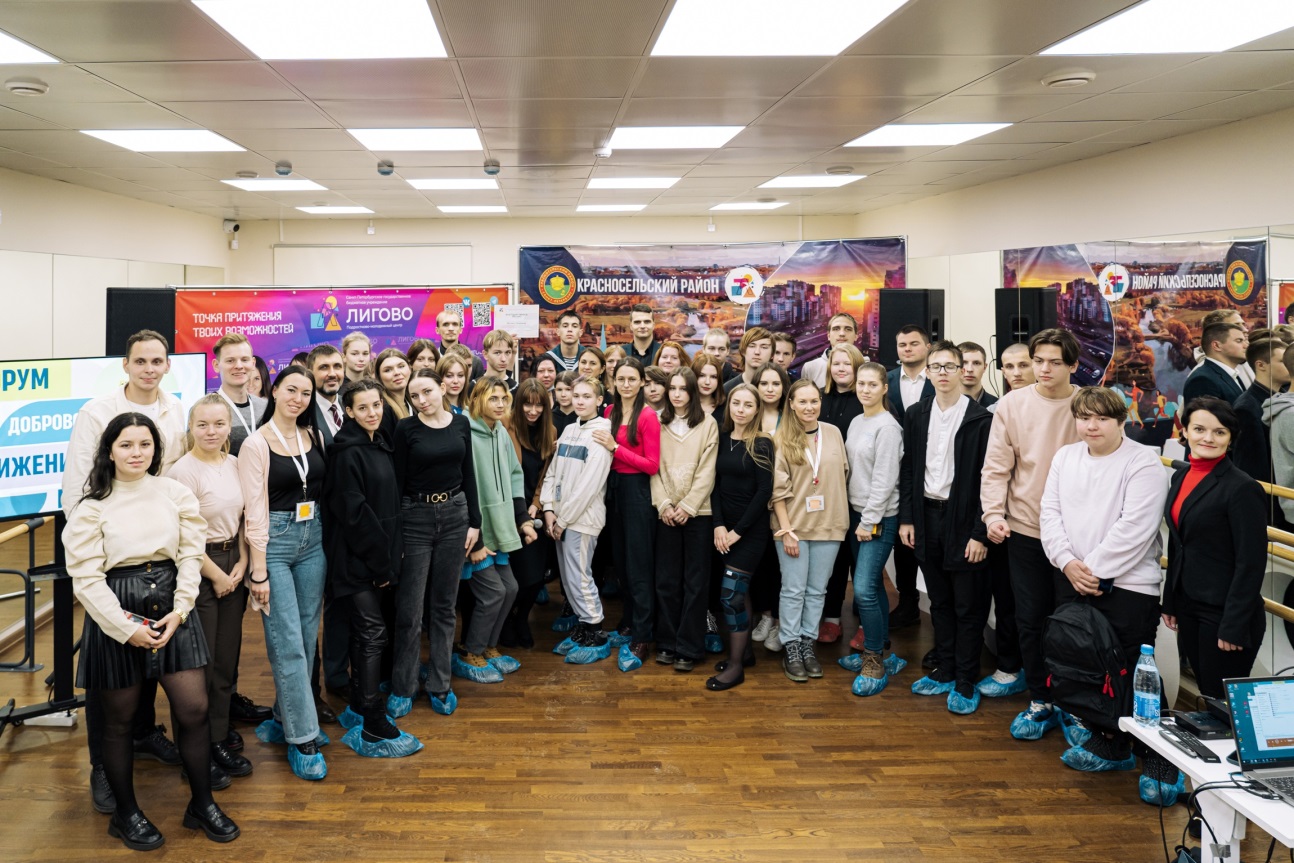 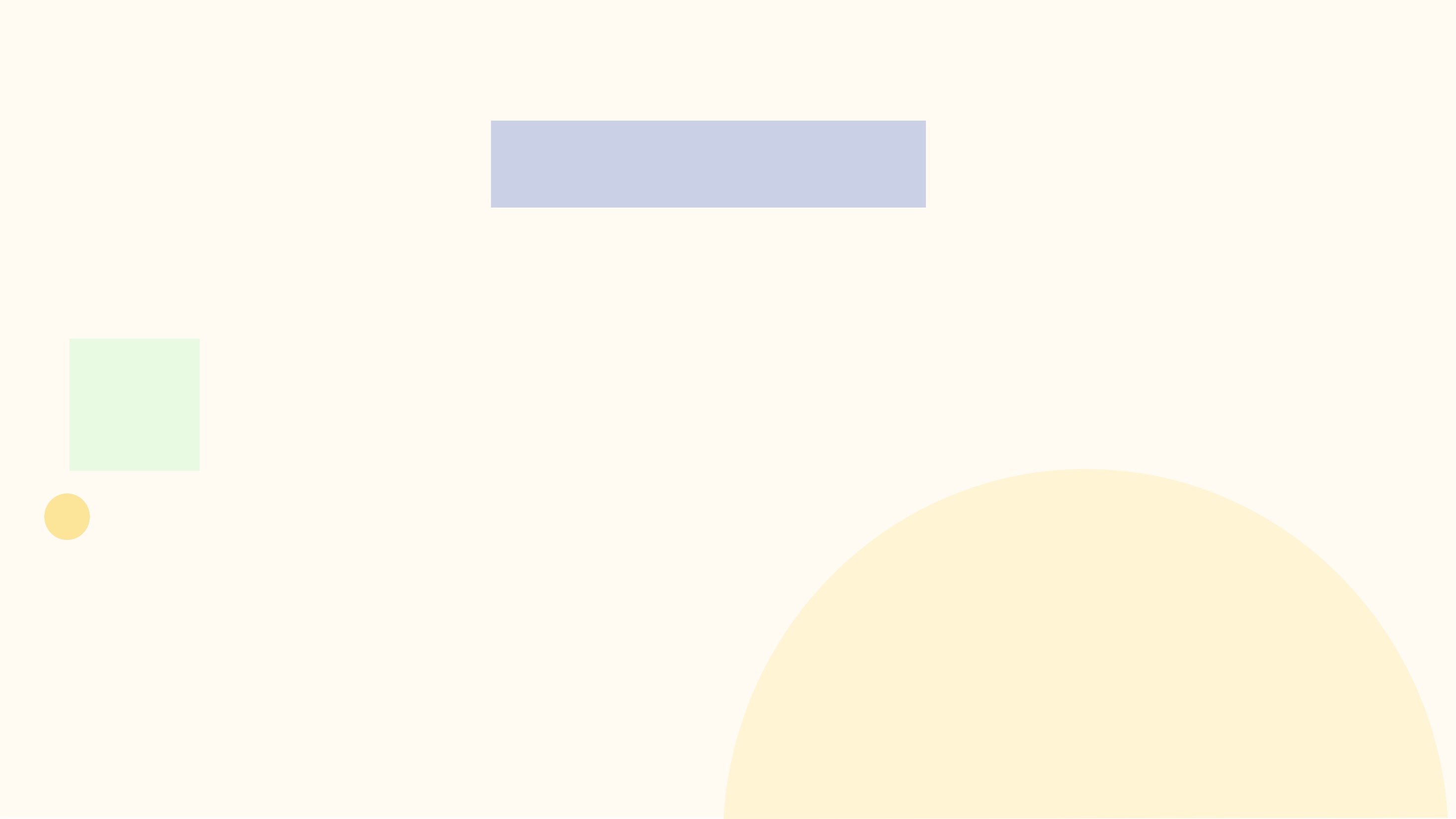 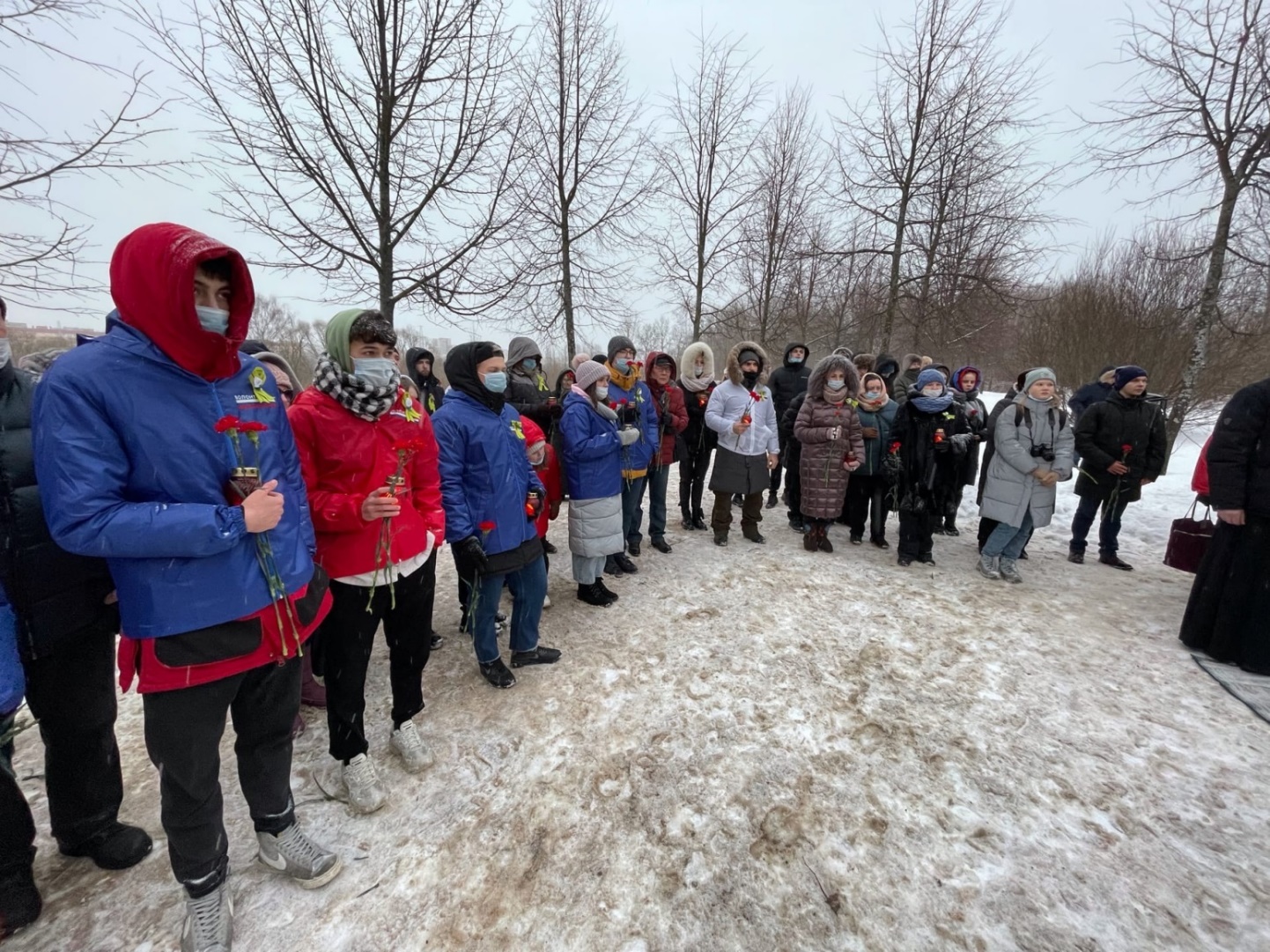 Церемонии возложения цветов
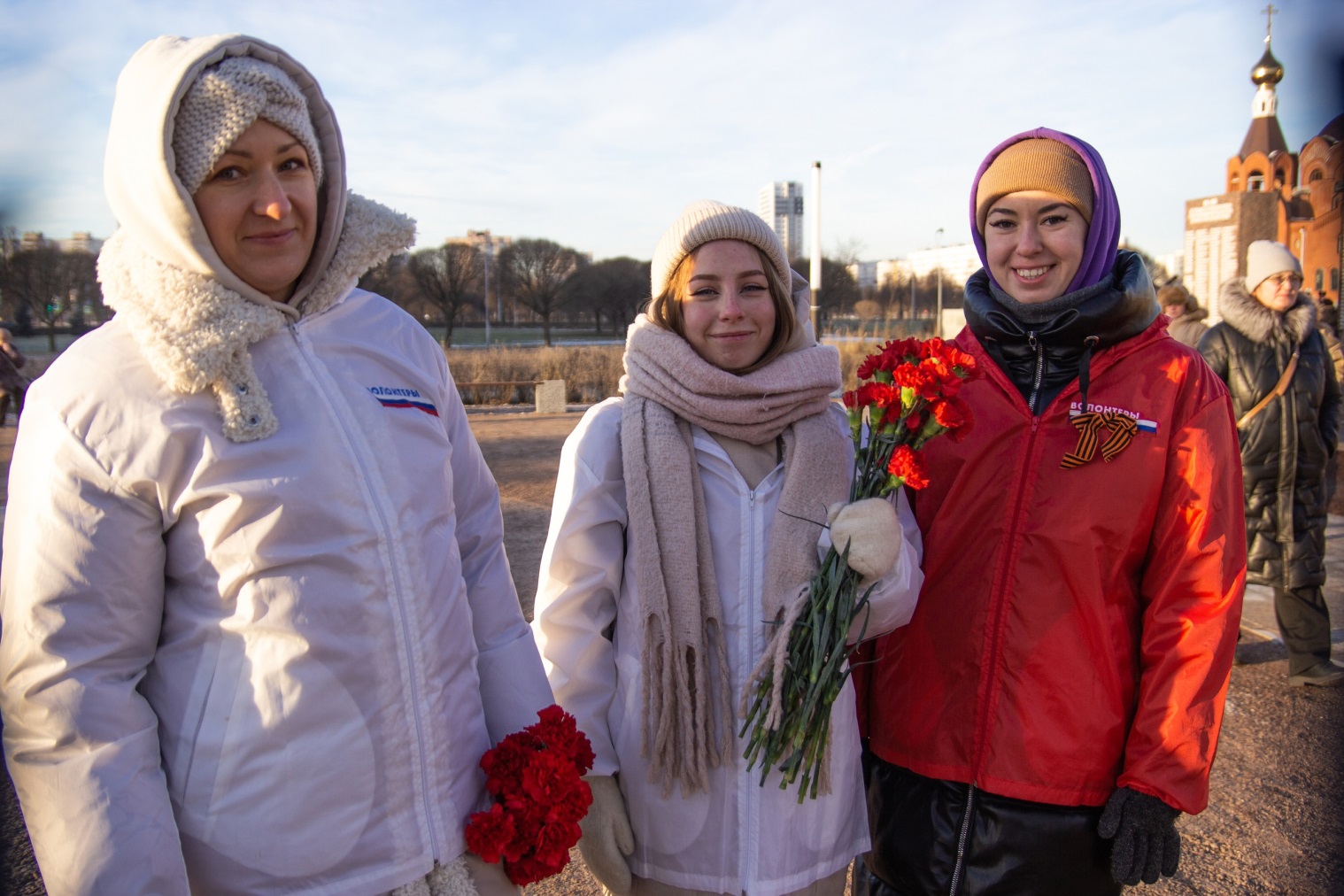 «Свеча памяти»
«День Героев Отечества»
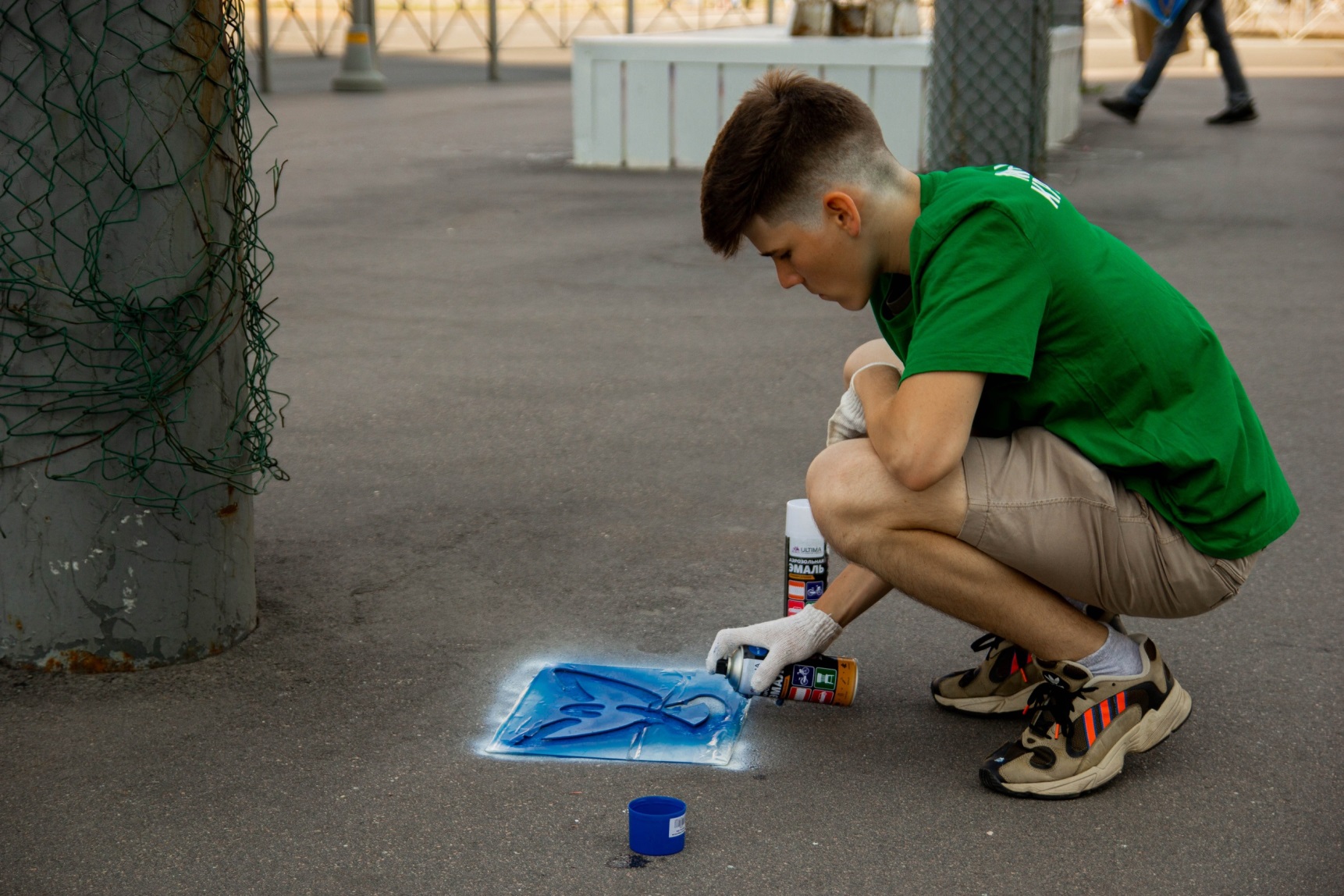 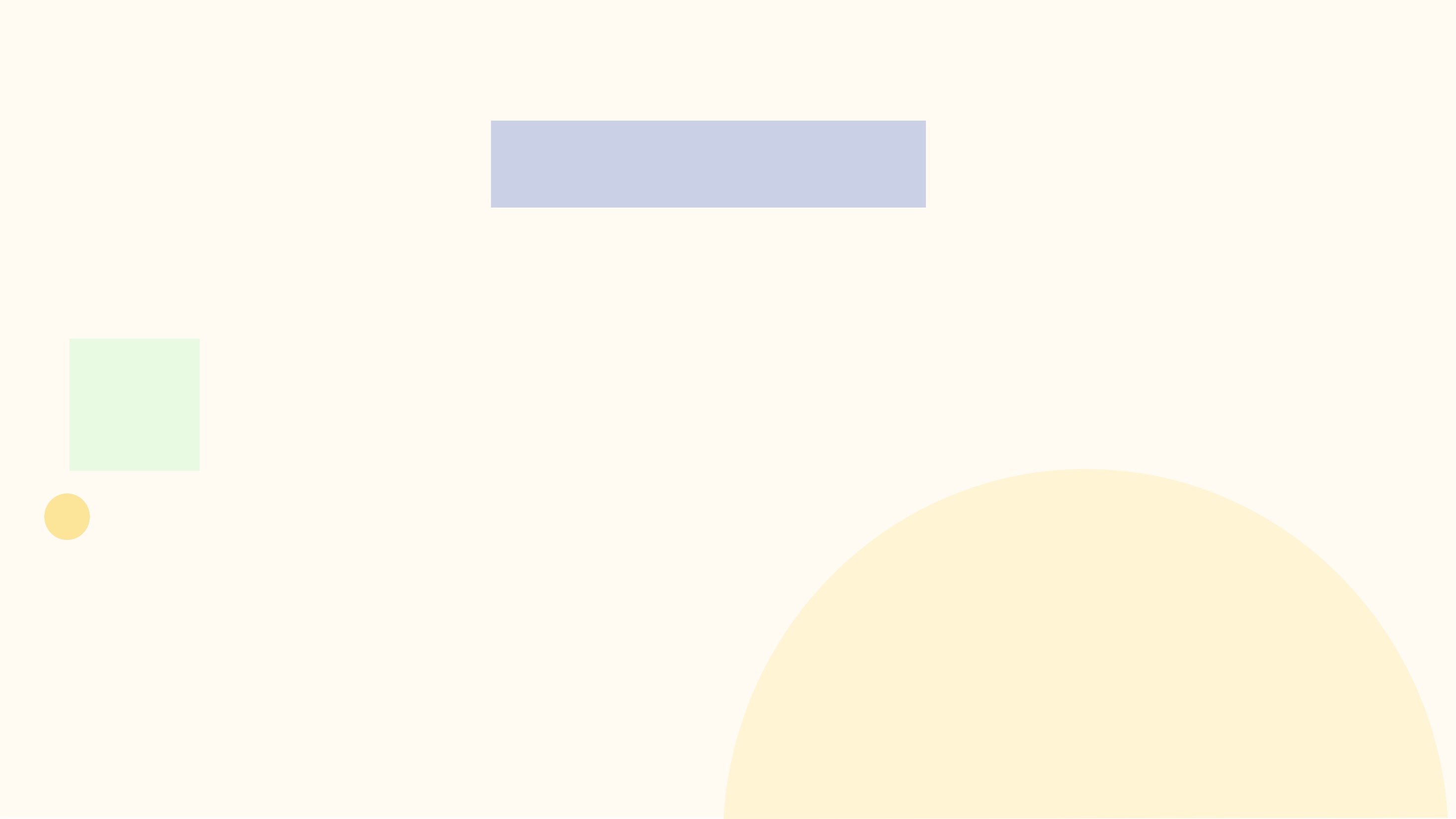 «Синяя птица»
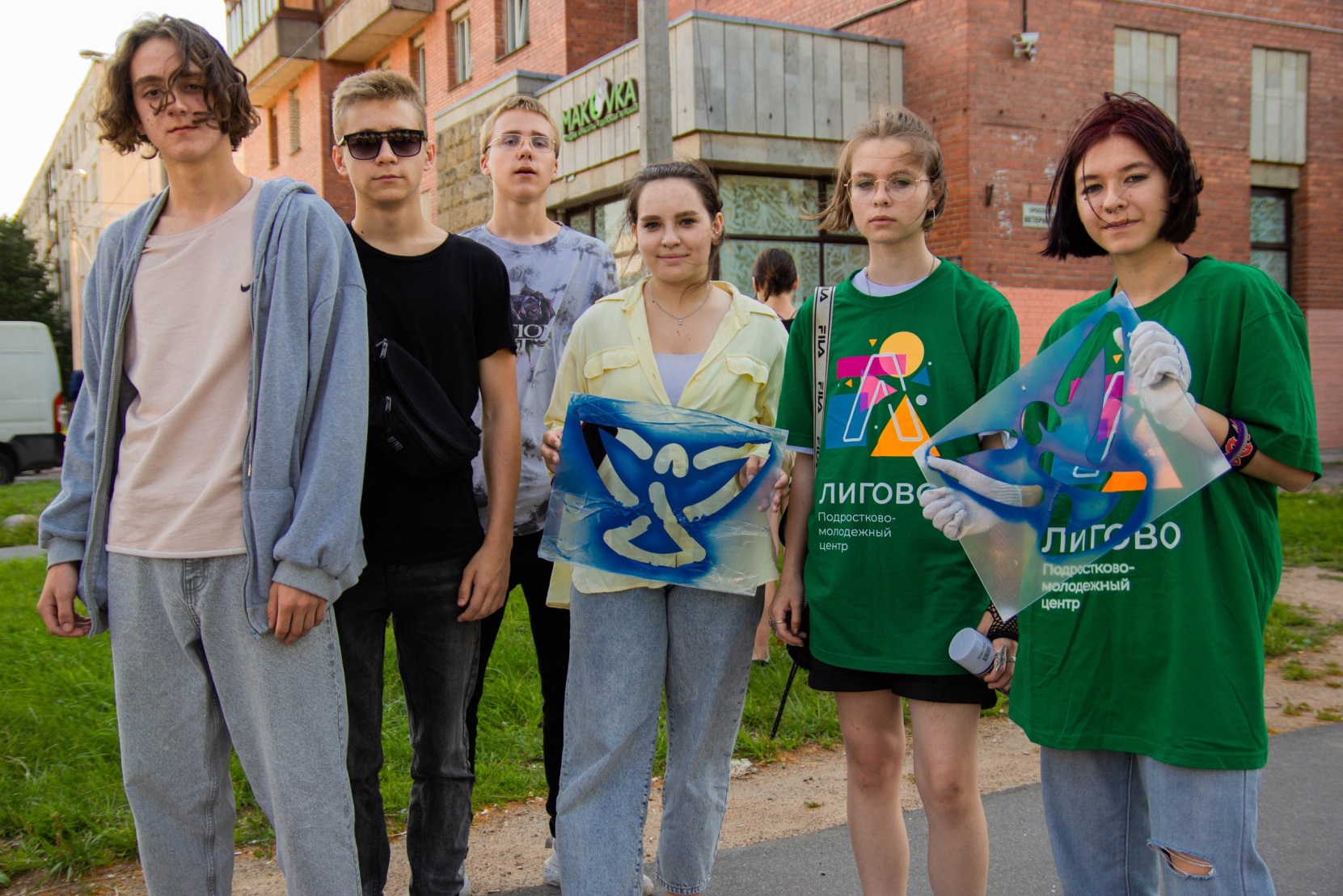 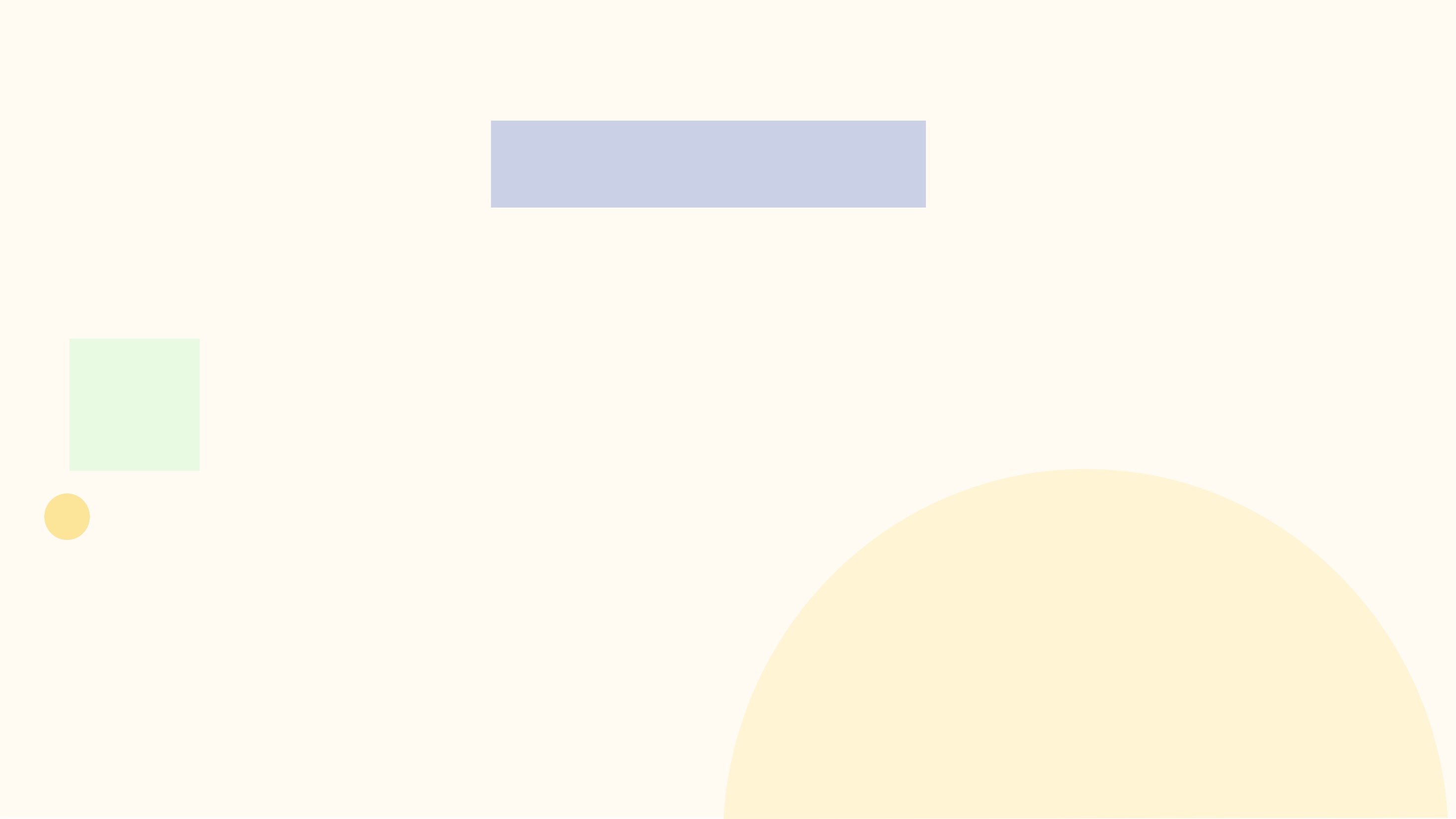 До
«Уличный патруль»
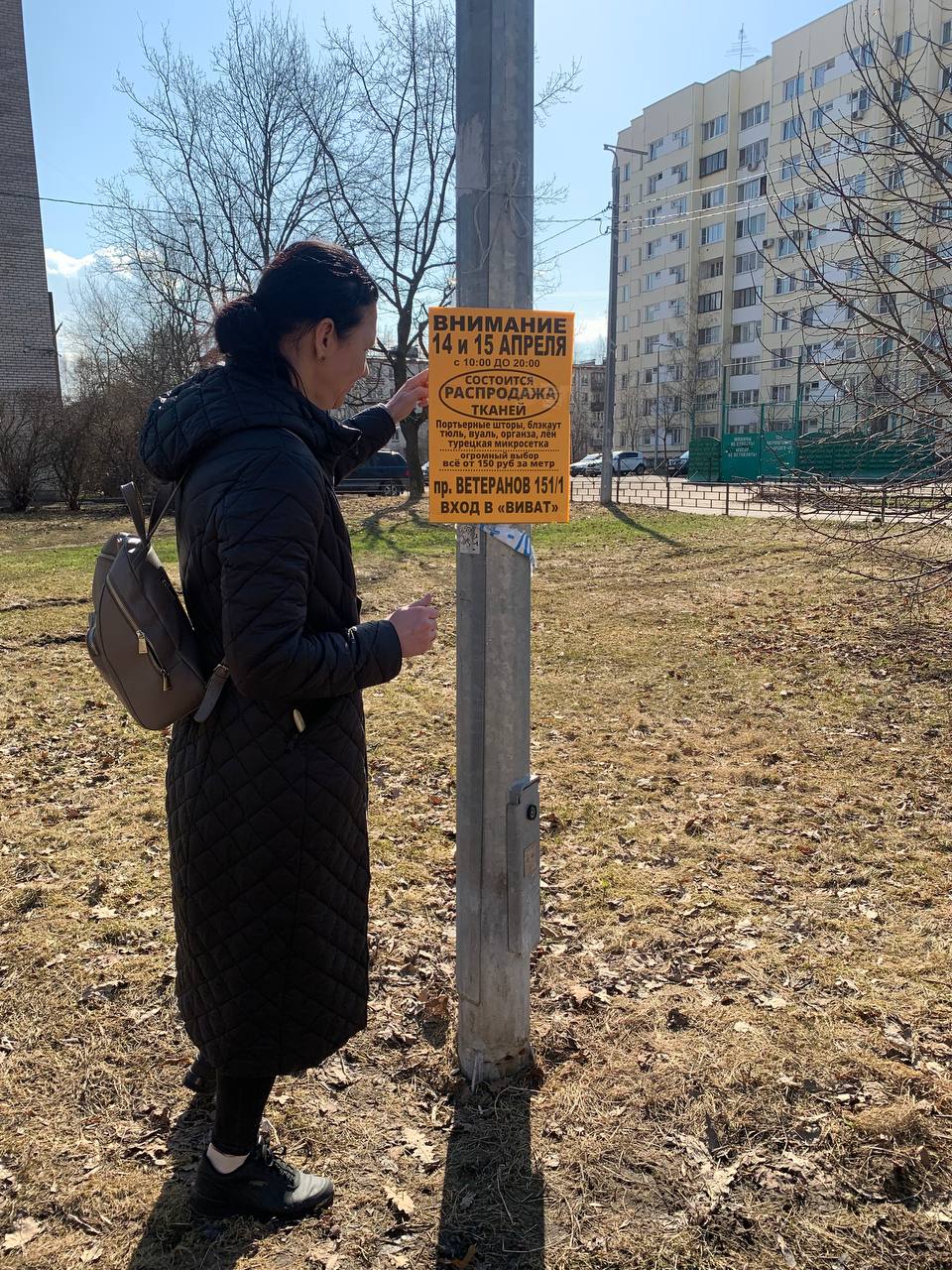 После
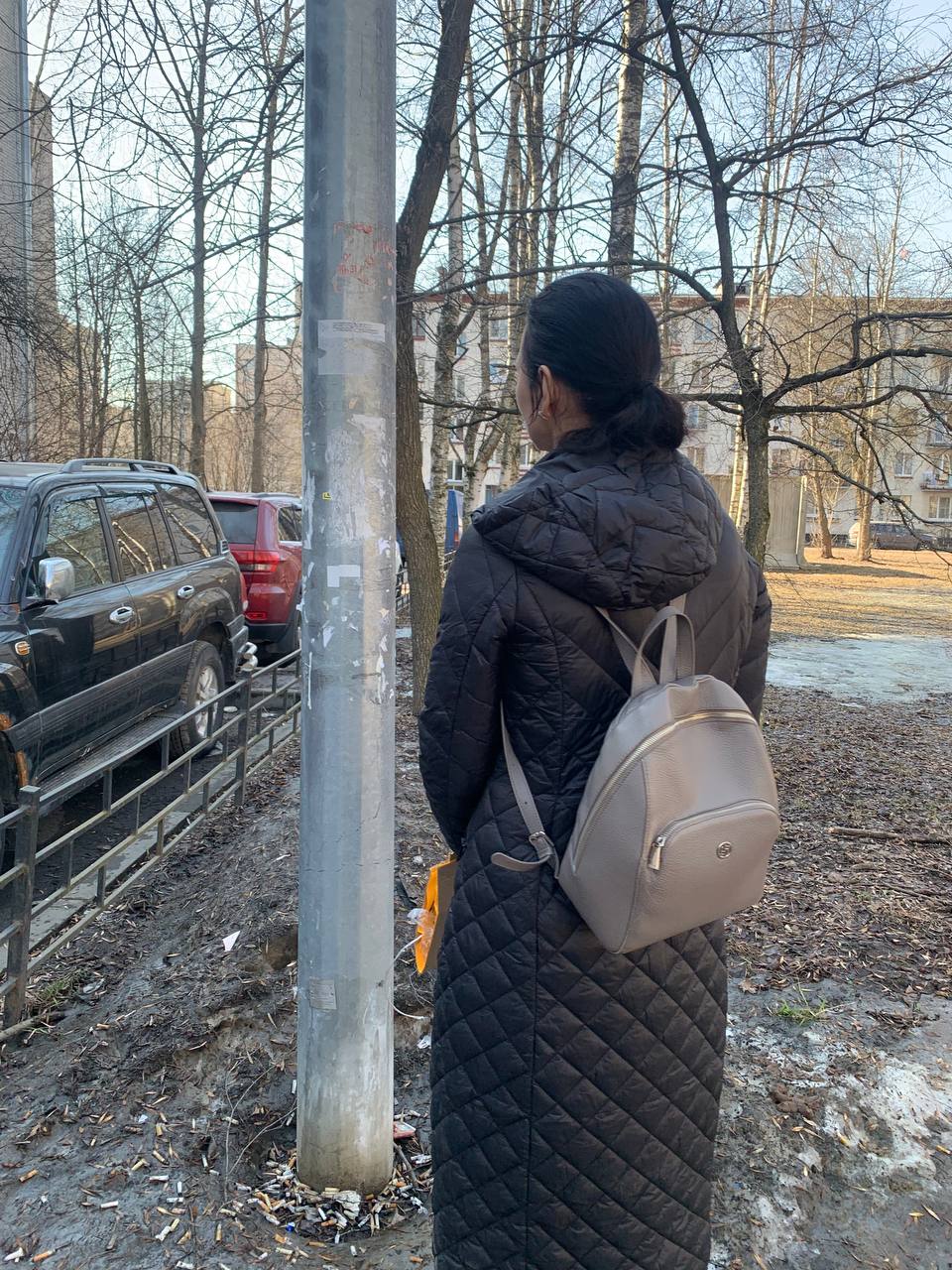 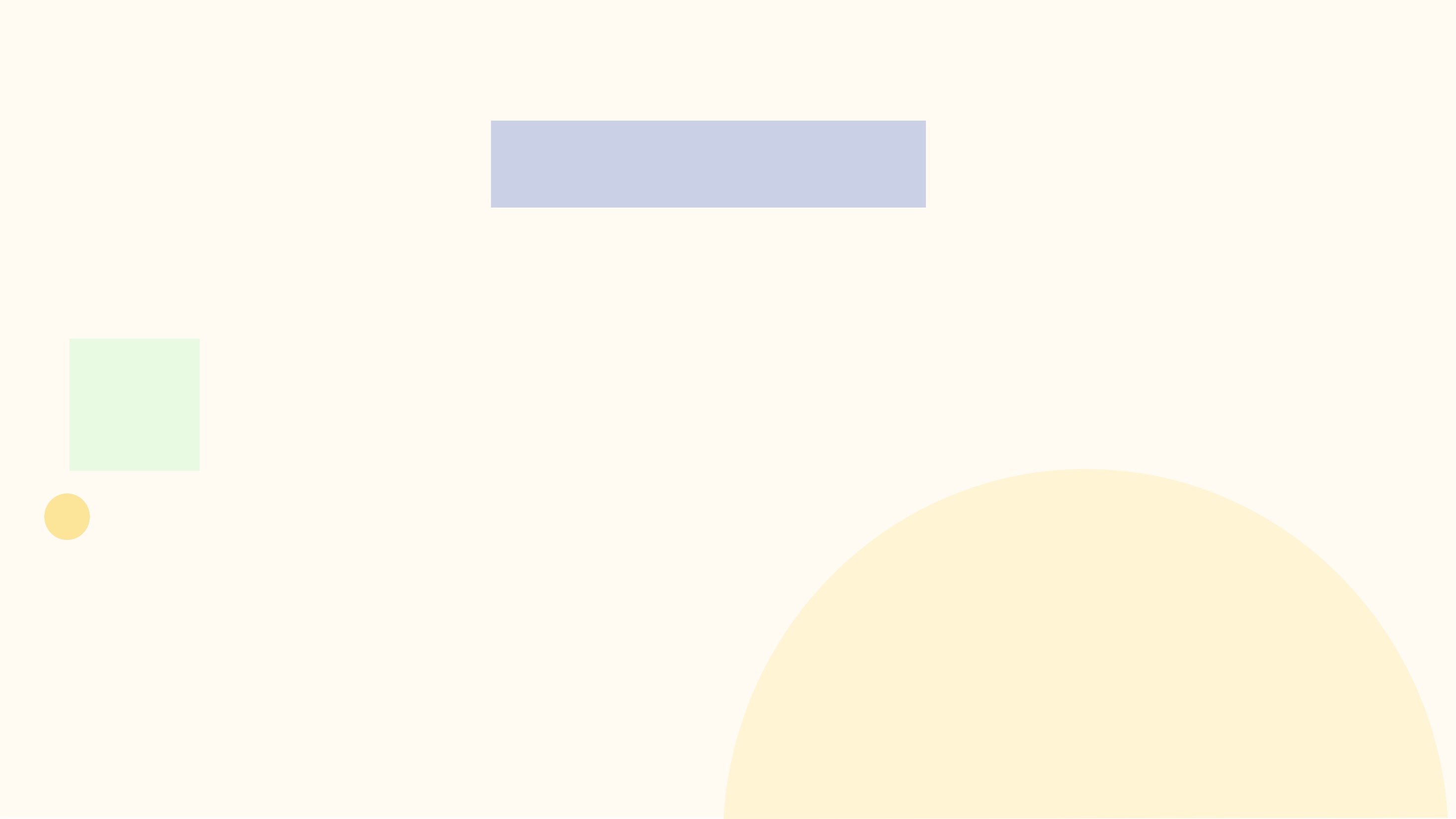 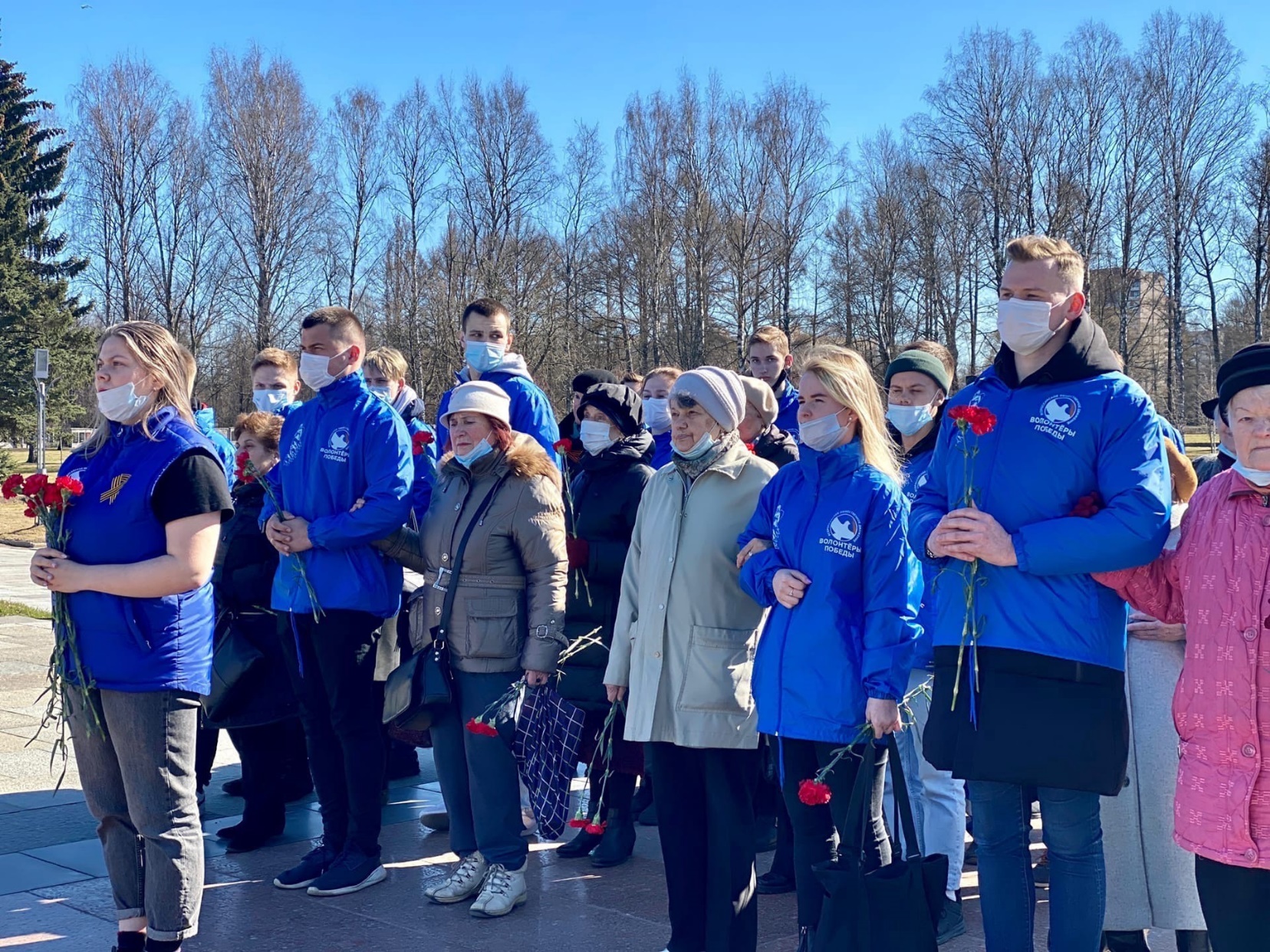 Работа совместно с Волонтерами победы
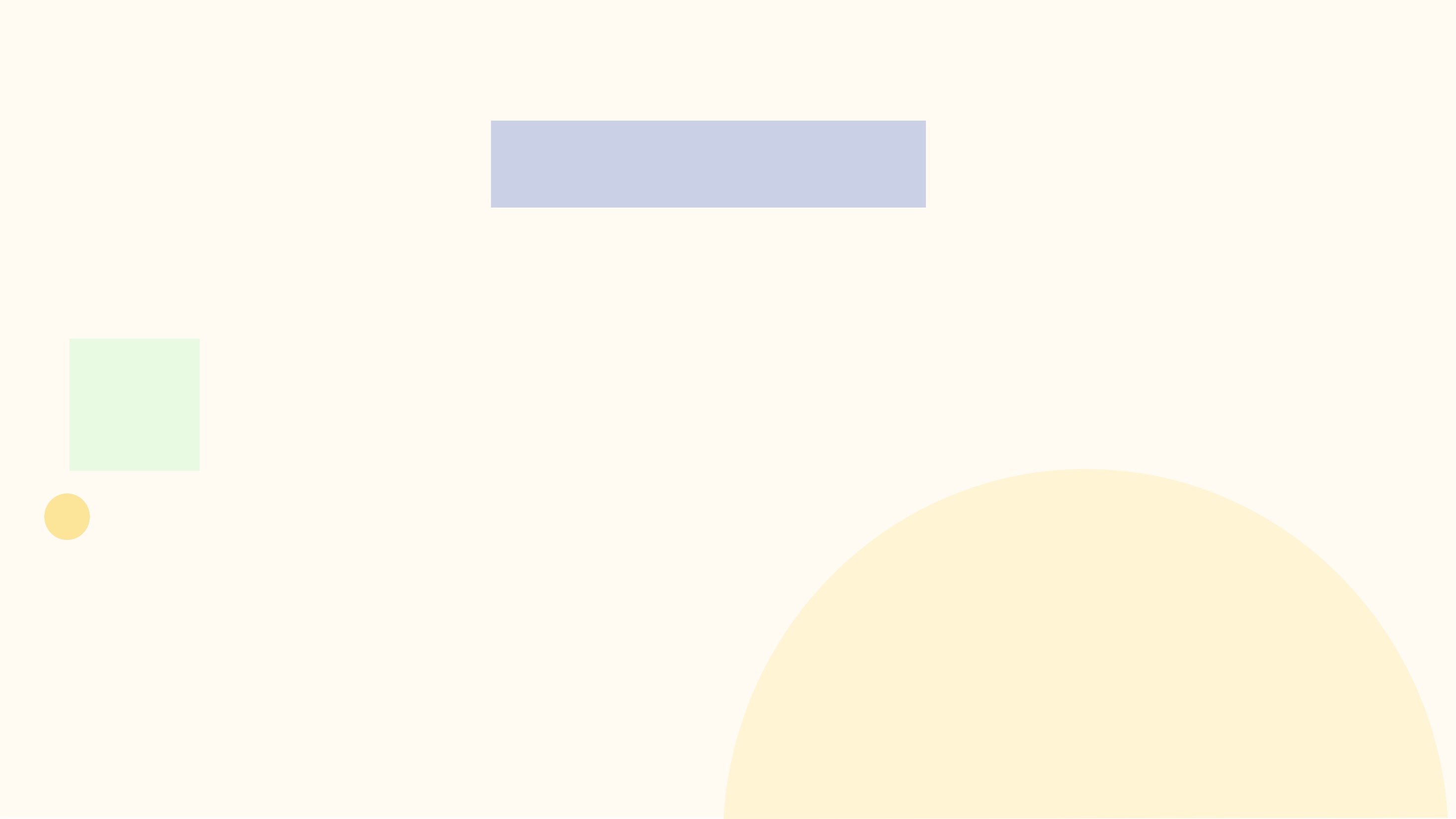 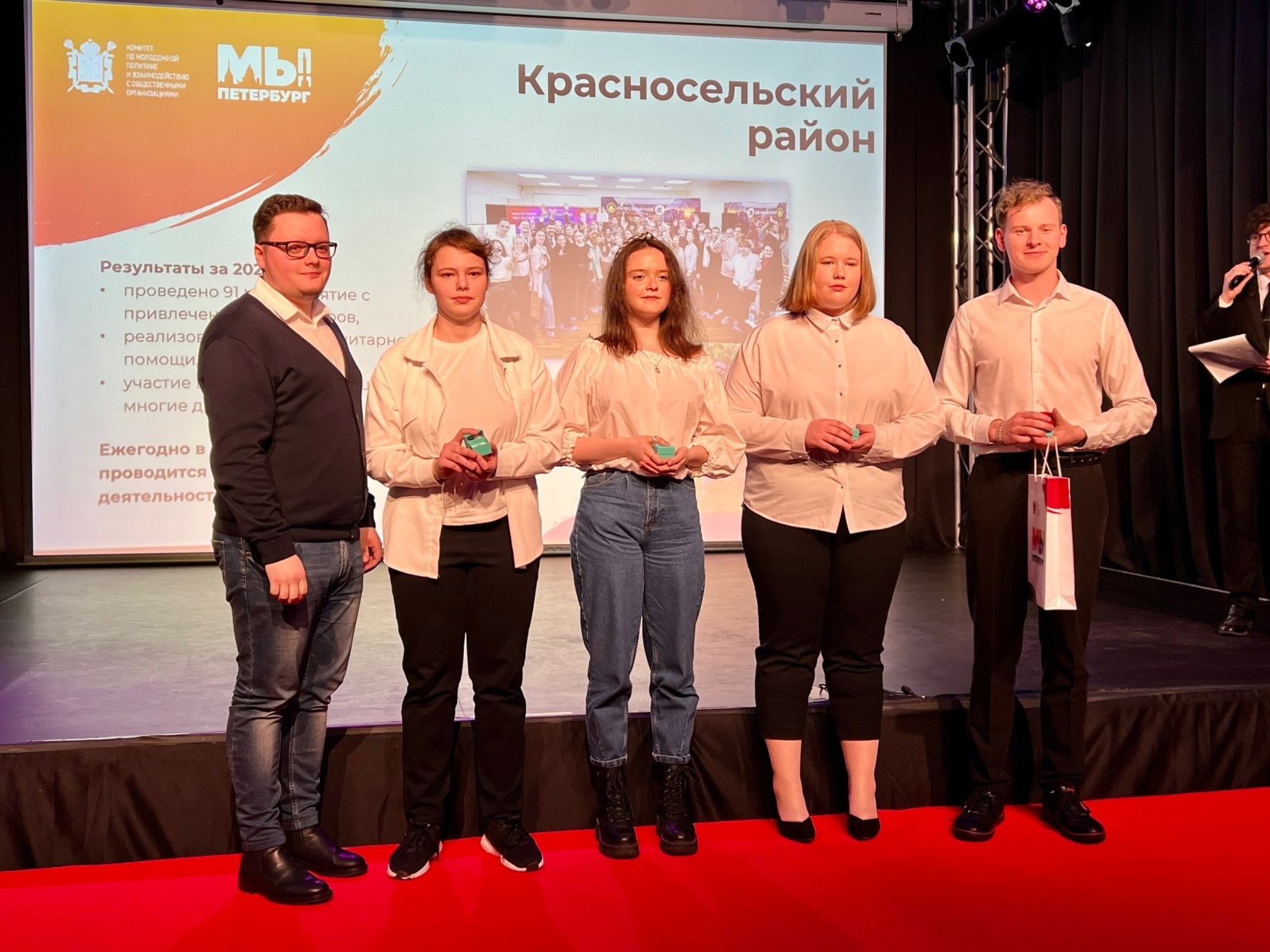 Оловянный знак «Роза» - памятный значок «Шаги пути волонтера» 
(награда второго уровня)
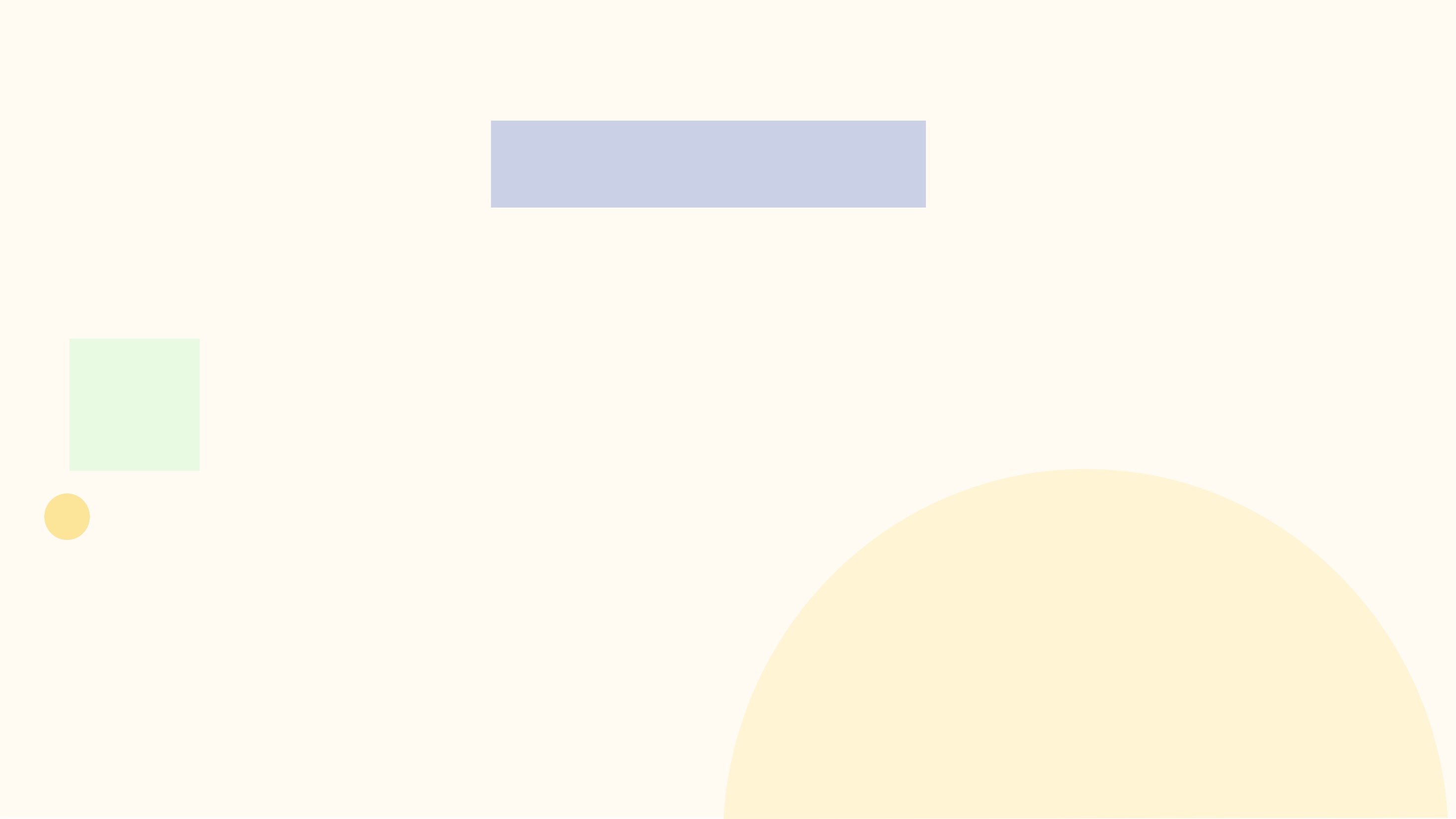 Медиа ресурсы
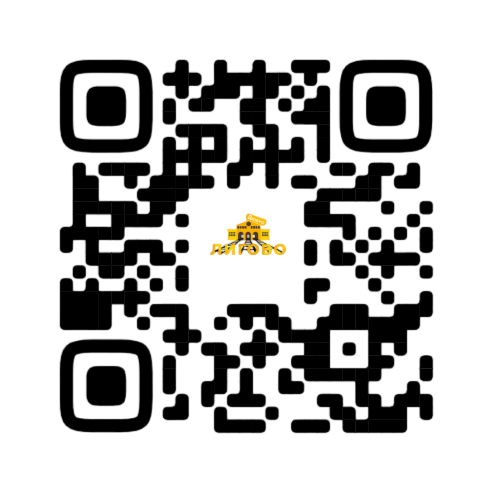 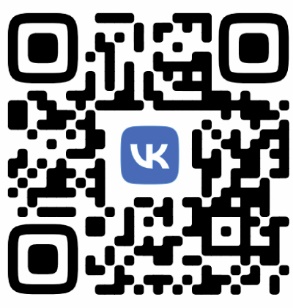 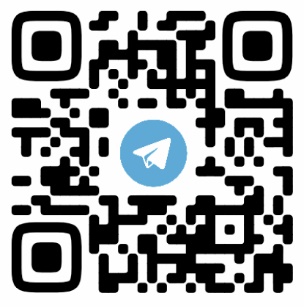 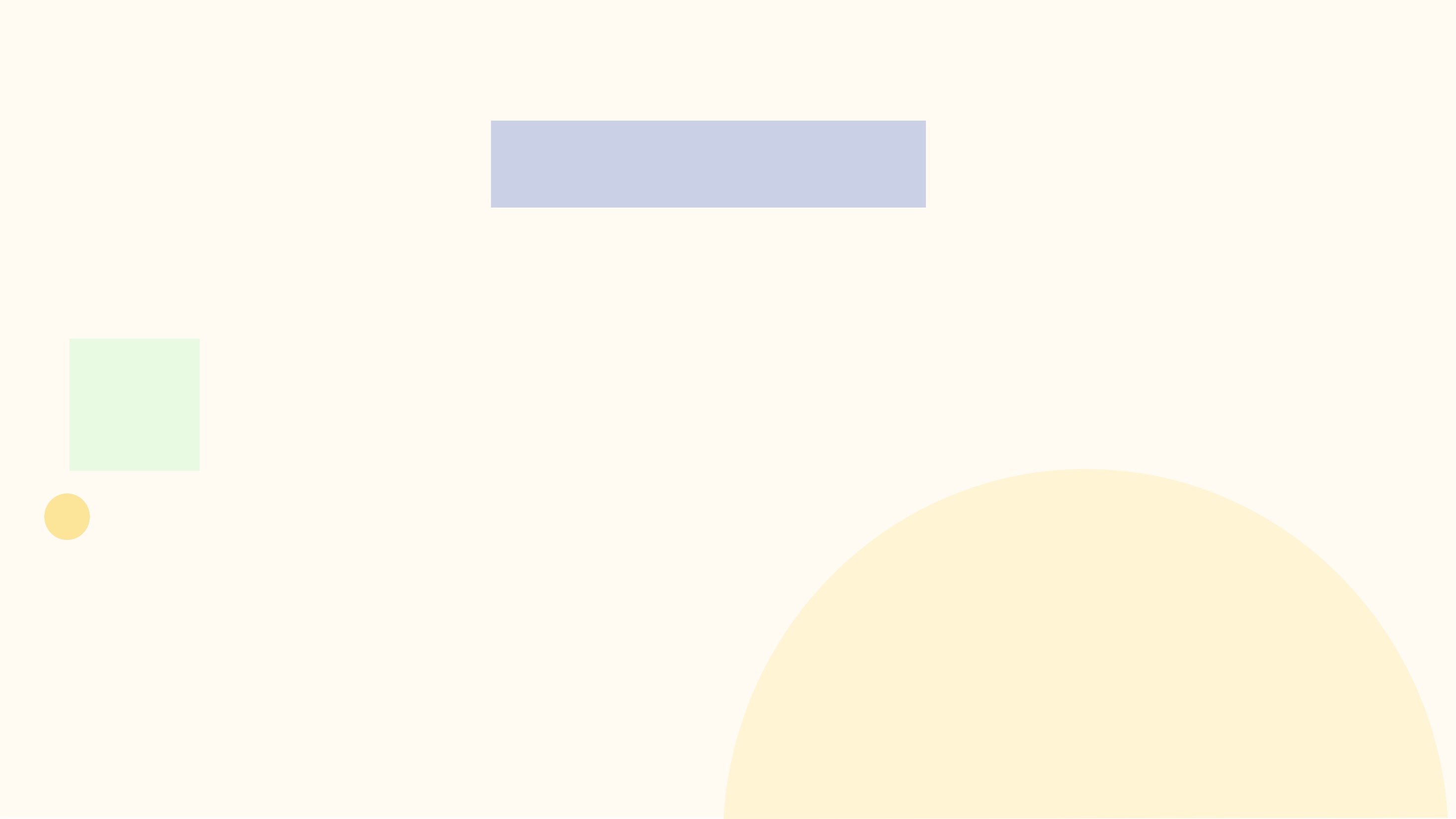 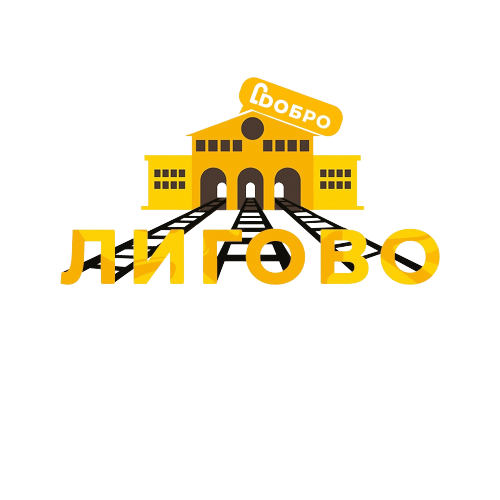 Добровольческий центр 
«ЛИГОВО»